Waterflea & Veliger Sample Collection, Submission, & Analysis
Friday April 24, 2020

Maureen Ferry
WDNR
1
Training Agenda
Background & next steps
Collection reminders
Review new form (lab slip)
Sample submission
Analysis demonstration
2
Background
Spiny waterfleas in Lake Michigan

Zebra mussels in Lake Superior

Zebra mussels inland 


Lab established in Plymouth



Spiny waterfleas inland




Lab analysis moved to Science Operation Center in Madison



Lab analysis moved to Wisconsin State Laboratory of Hygiene in Madison
1986
1989
1991
1994
2003
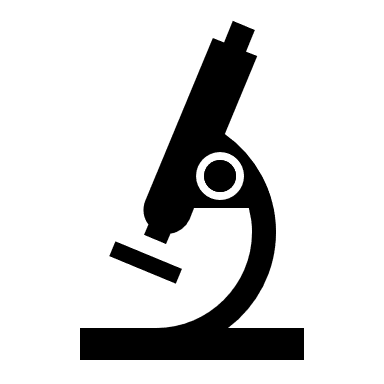 2013
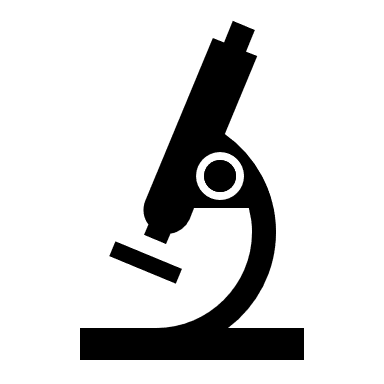 2019
3
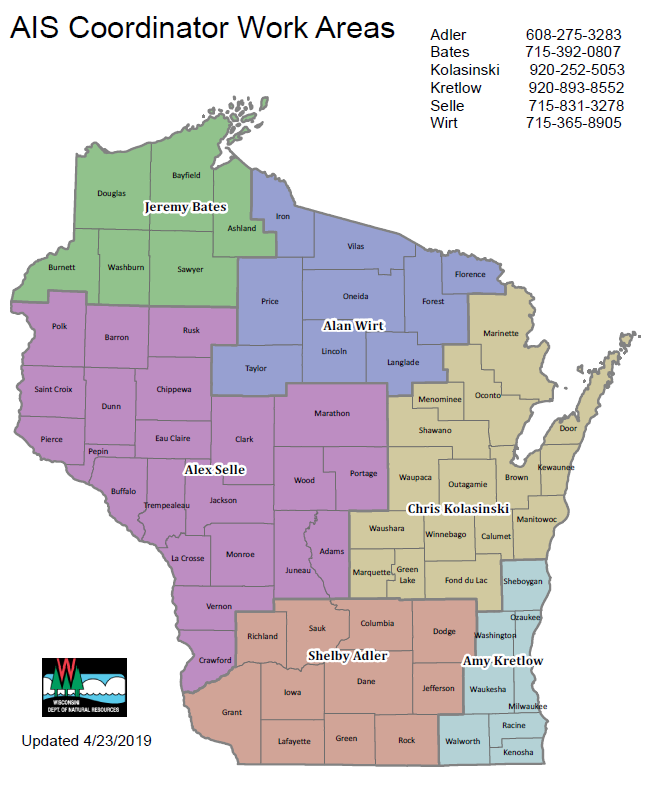 https://dnr.wi.gov search 
“AIS Regional Coordinator”
Notify DNR AIS by May 15

DNR will log samples in central list
4
Lab slips/data form
Generated in SWIMS – collectors w/o SWIMS access will request pre-filled lab slip from 
  the regional 
  DNR AIS 
  coordinator 
  following 
  notification
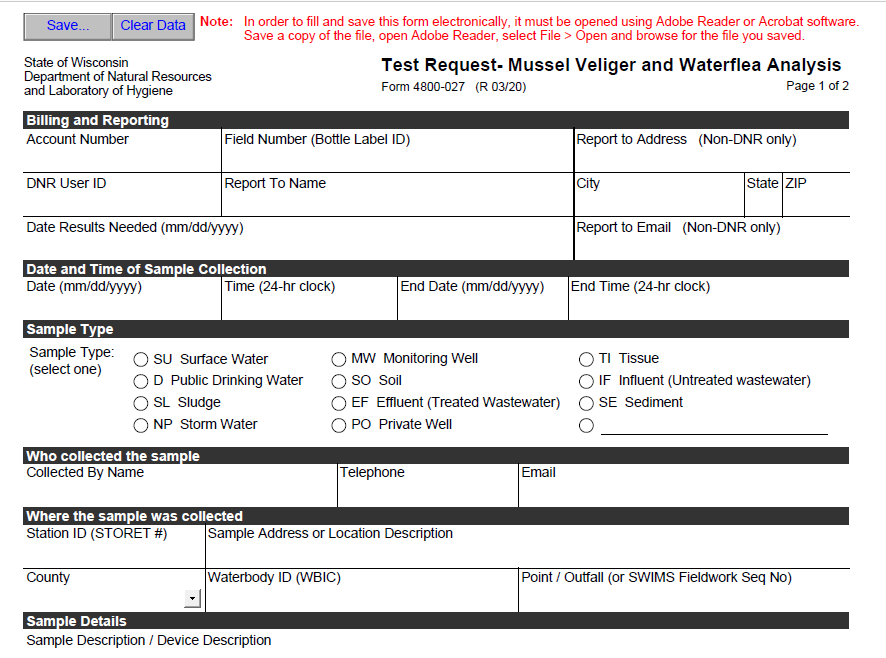 5
Supplies
Use existing bottles until they are used up – then WSLH will provide bottles. 
WSLH will provide labels for bottles & labelled bags. 
Supplies will be sent to regional DNR AIS coordinator to distribute for collectors in their region
Pending COVID-19
6
Wisconsin State Lab of Hygiene
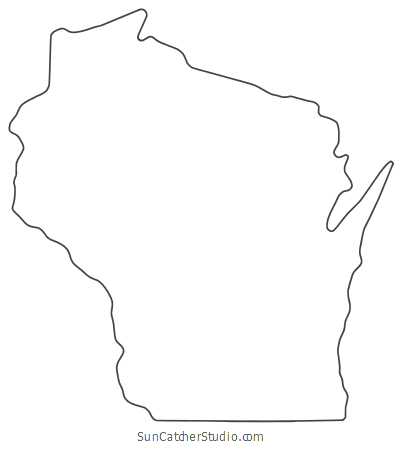 Communicable Disease, Environmental and Occupational Laboratories; Forensic Toxicology; WSLH Proficiency Testing2601 Agriculture DriveMadison, WI 53718
    (608) 224-6230

Send samples monthly or during statewide meetings
Call the lab prior to delivering samples (>10) to tell them how many
Deadline to submit samples by October 31
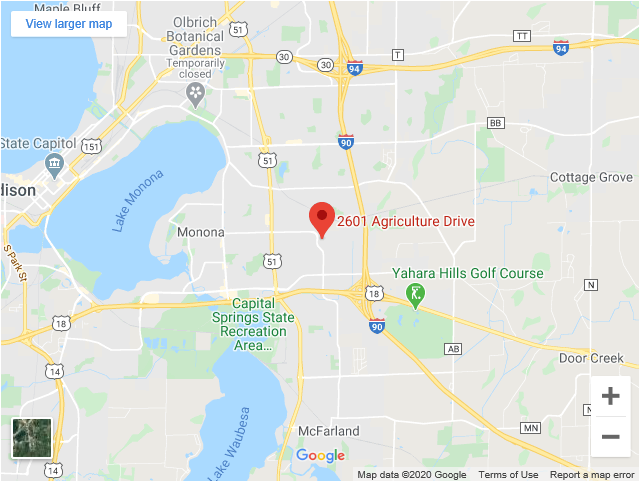 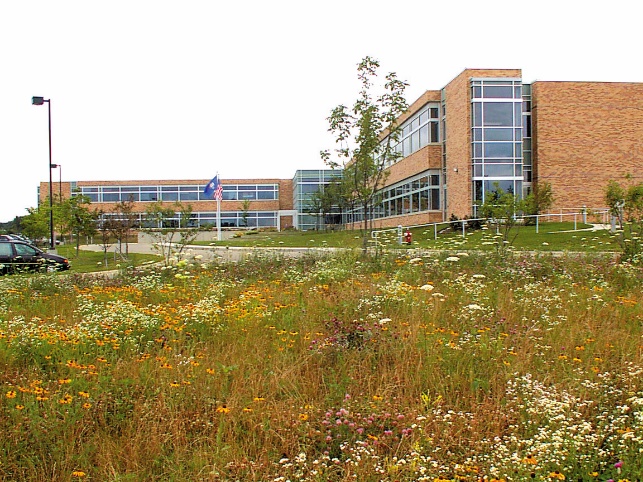 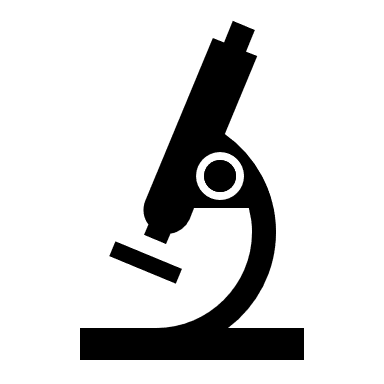 7
Results
Results will be sent to the regional DNR AIS coordinator to determine appropriate status and follow up
Statuses: https://dnrx.wisconsin.gov/swims/downloadDocument.do?id=127413817 
Need physical specimens of mussel and waterflea to verify population
8
Sample Collection
Waterflea & Veliger Protocol


Sarah Fanning
WDNR
9
Overview
Waterflea
Qualitative & quantitative methods
Veliger
Decontamination & disinfection
10
Waterflea Methods
11
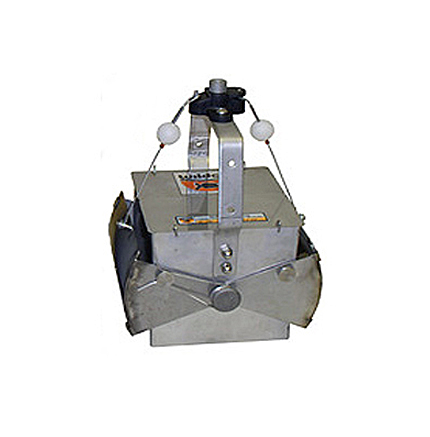 Waterflea Methods
Qualitative (presence/absence)
Waterflea Ekman Sediment Sample
Used year-round
Waterflea Oblique/Horizontal Tow
Verify established population
Used in late summer/early fall
Quantitative (abundance)
Waterflea Vertical Lake Tow
Used for long term trend analysis
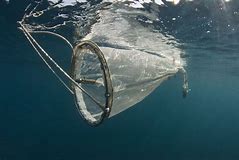 12
Equipment
Boat
Lake bathymetry maps
GPS unit – optional
Ekman grab 
Messenger 
100 ft Braided polyester line 
Spray bottle
Two State Lab of Hygiene provided plastic bags (double bag)



Sample labels 
Pencil
Cooler with ice
Test Request – Mussel Veliger and Waterflea Analysis Form 4800-027 labslip
Large brush and small brush 
Fresh rinse water
Waterflea Ekman Sediment Sampling
13
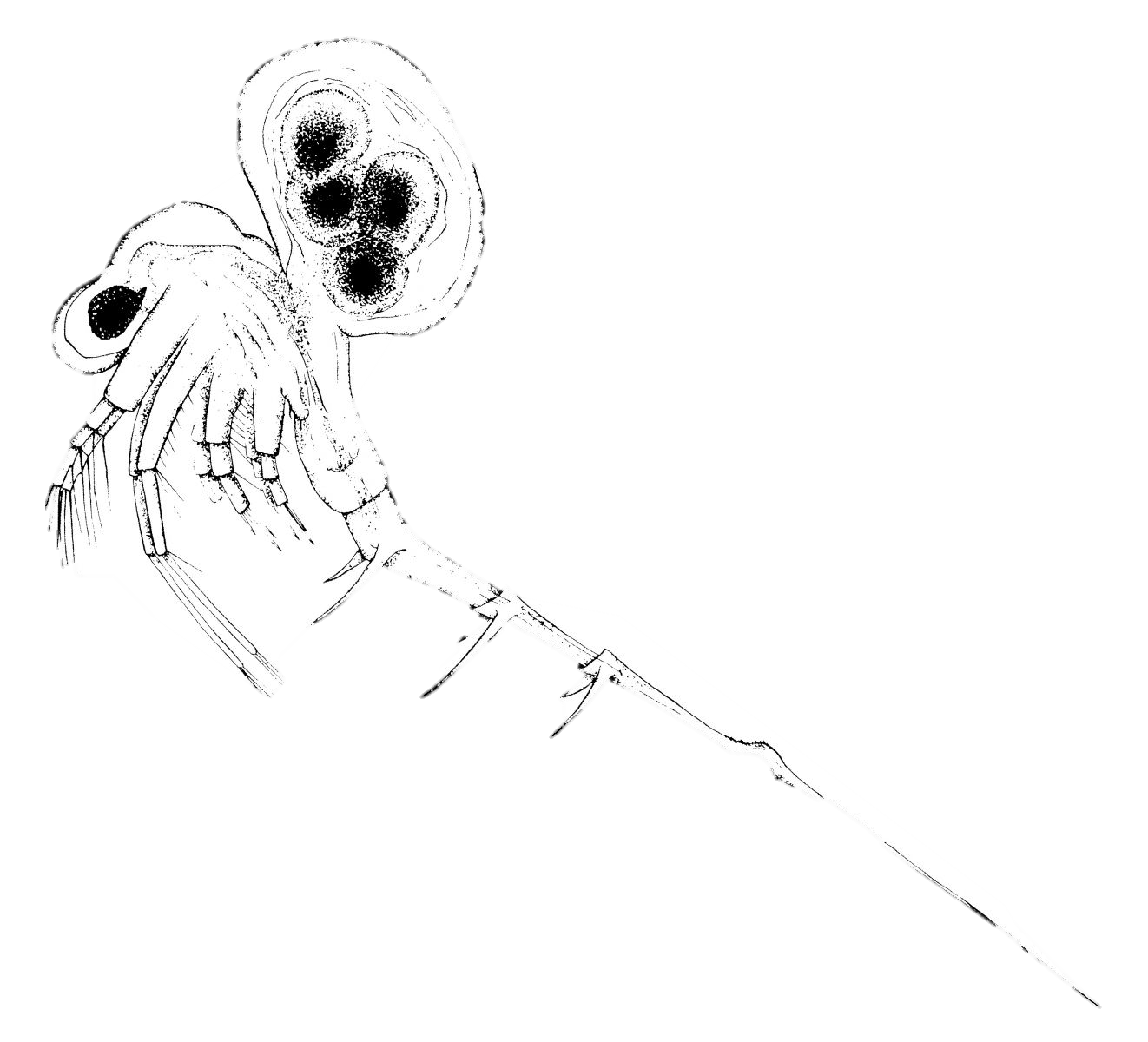 14
Waterflea Ekman Sediment Sampling
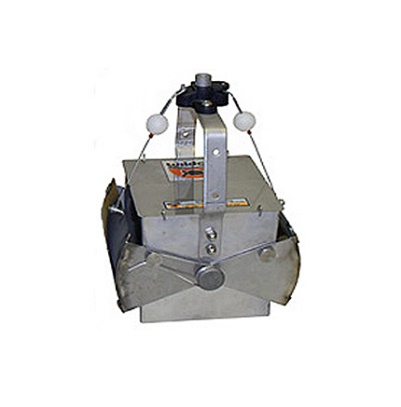 Anchor at the deep hole.
Lower the Ekman gently.
Drop the messenger.
Retrieve the Ekman.
Scoop out sediment sample.
Bag the sediment sample.
Record data.
15
[Speaker Notes: Anchor at the deep hole.
ower the Ekman to ~1 m off the lake bottom. Lower the rest of the way.
Drop the messenger and wait for the “click” of the trap closing shut. 
Pull the rope to retrieve the Ekman dredge.
Open the top of the Ekman dredge and scoop out 1-2 cups of material into the one of the bags. 
Double bag the sediments and include an “Internal Label” in the inside the bag with actual sediment.  Also include an “External Label” which is inside the outer/second bag. Samples should be refrigerated or frozen and not preserved in ethanol.
Record data on the Test Request – Mussel Veliger and Waterflea Analysis Form 4800-027.]
Equipment
Lake maps
GPS unit (optional)
0.5 to 1-meter diameter, 253-micron mesh plankton net w/ rope
Spray bottle
250 ml and/or 1 L plastic bottles
Ethanol 95% (190 proof)
Sample label 
Pencil



Test Request – Mussel Veliger and Waterflea Analysis Form 4800-027 labslip
Large brush and small brush 
Fresh rinse water
Chlorine bleach
Waterflea Oblique or Horizontal Tows
16
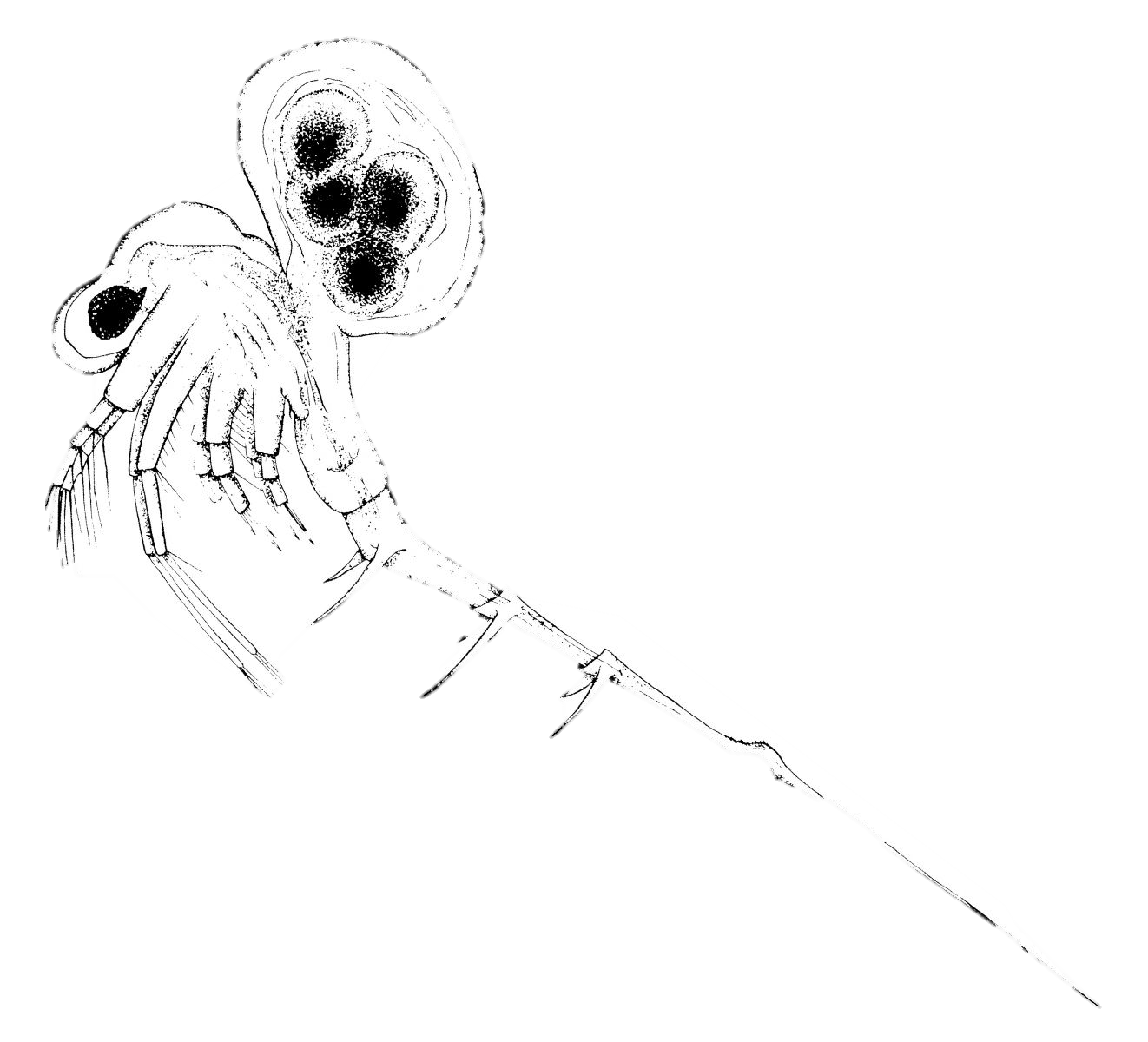 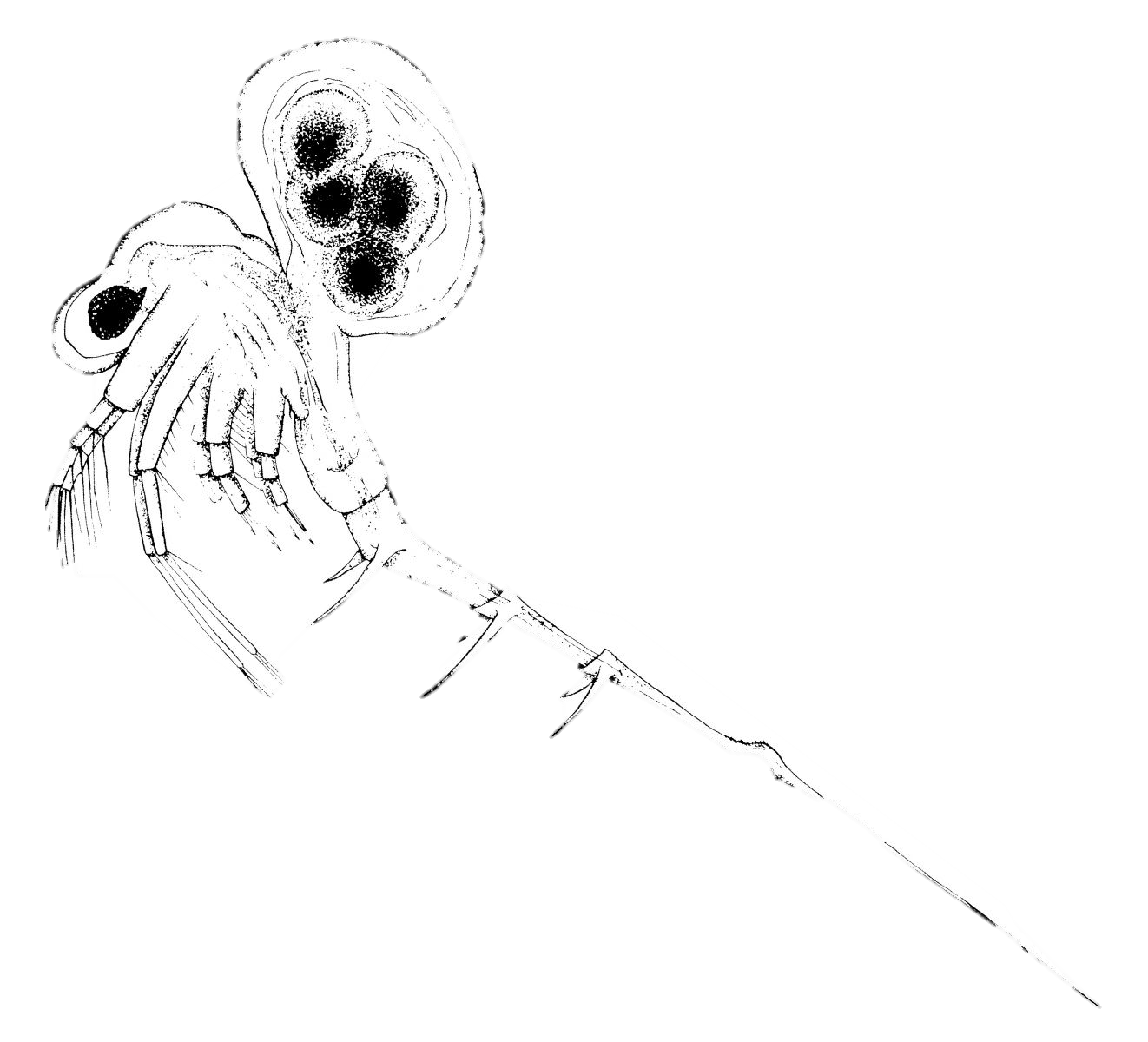 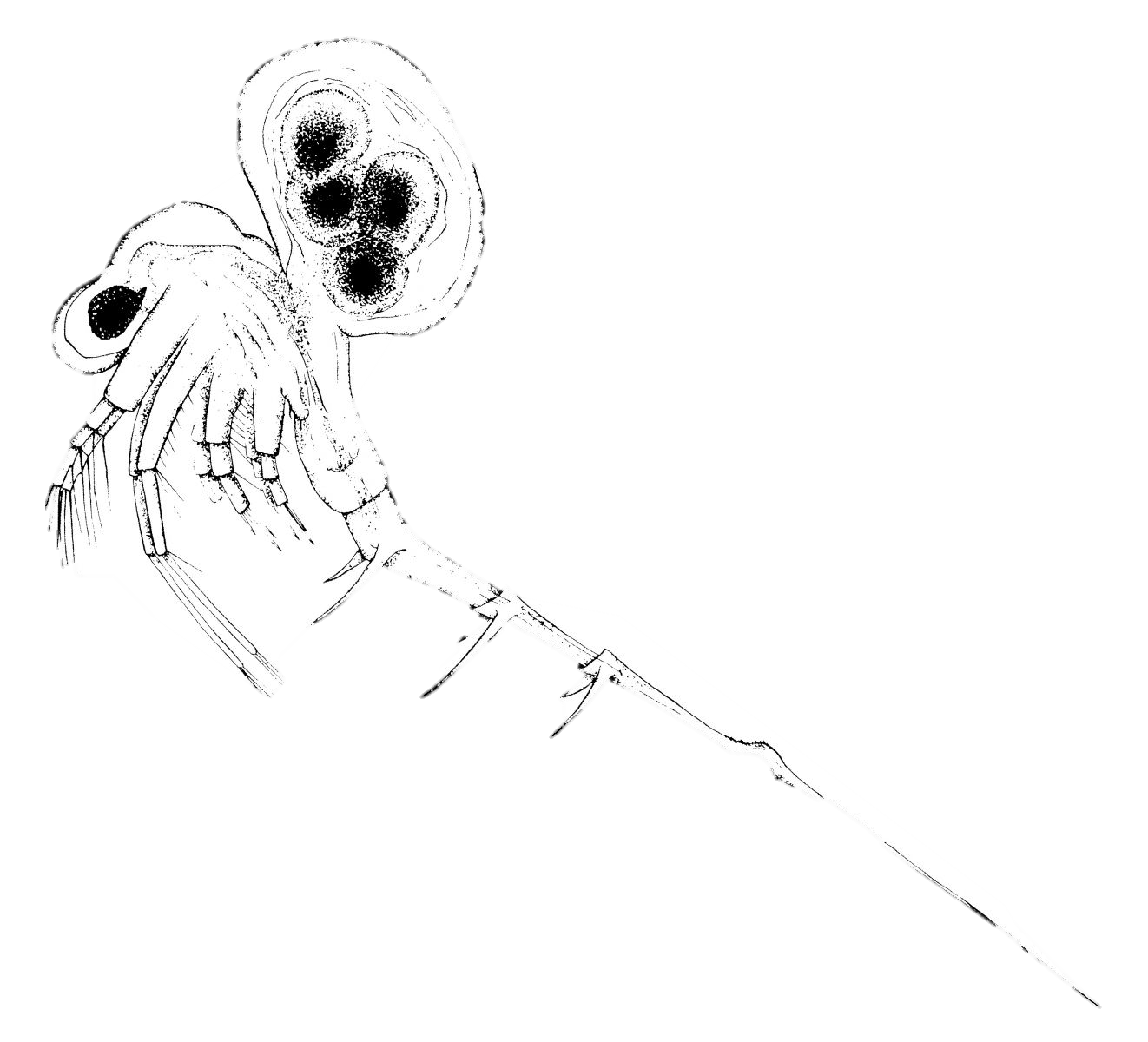 17
Waterflea Oblique or Horizontal Tows
Oblique Tow (deep lakes): Lowering of zooplankton net to the thermocline
Tow for 2 minutes driving backwards slowly

OR

Horizontal Tow (shallow lakes): Lower top of zooplankton to fully submerged without hitting bottom
Tow for 2 minutes driving backwards slowly
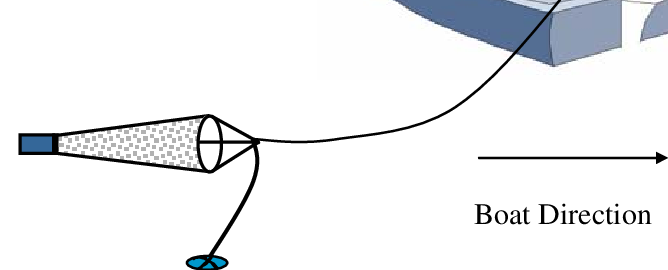 18
[Speaker Notes: Note: Care must be given that the net does not hit the lake bottom. When this happens, the sample will contain muddy water, which is very difficult or impossible to analyze. If you hit the lake bottom, rinse out the sampling equipment and go to a deeper area of the lake to perform a good tow.

Note: If lake is shallow and macrophytes are too dense to conduct a horizontal tow, attempt conducting a vertical tow.  Avoid collection of macrophytes in tow]
Waterflea Oblique or Horizontal Tows
2. Rinse the samples into the collection cup. 
3. Transfer sample to sample bottle.
4. Repeat at the other two pre-selected sites. 
5. Composite the samples.
6. Label bottle.
7. Preserve the sample. 
8. Record data.
19
[Speaker Notes: 3. Note: If waterfleas are present, they might be visible immediately within the collection cup (but not always).
Note: If the prescribed ethanol to sample ratio (4:1) cannot be achieved after repeated condensing and decanting, then the sample should be split between two sample bottles. Label the bottles in sequential order.
Note: Transport the sample bottle(s) on ice in a cooler if you are unable to preserve immediately.]
Waterflea Vertical Lake Tow
Equipment
Lake maps
GPS unit (optional)
0.5 to 1-meter diameter, 253-micron mesh plankton net 
Metered Rope
Spray bottle
250 ml and/or 1 L plastic bottles
Ethanol 95% (190 proof)
Sample label
Pencil
Test Request – Mussel Veliger and Waterflea Analysis Form 4800-027 labslip

Large brush and small brush 
Fresh rinse water
Chlorine bleach
20
Waterflea Vertical Lake Tow
Lower net to 2 meters above the bottom.
Rinse sample into the collection cup. 
Transfer sample to sample bottle.
Repeat at the other two pre-selected sites. These samples will not be composited. 
Label the sample bottles.
Preserve the sample.
Record data.
21
[Speaker Notes: Note: Care must be given that the net does not hit the waterbody bottom. When this happens, the sample is of muddy water, which is very difficult or impossible to analyze. If you hit the lake bottom, rinse out the sampling equipment and go to a deeper area of the lake that will provide enough depth for a good tow.
Note: If waterfleas are present, they might be visible immediately within the collection cup (but not always).
Note: If the prescribed ethanol to sample ratio (4:1) cannot be achieved after repeated condensing and decanting, then the sample should be split between two sample bottles. Label the bottles in sequential order.
Note: Transport the sample bottle(s) on ice in a cooler if you are unable to preserve immediately.]
Veliger Methods
22
Veliger Methods
Sample Lakes with a conductivity of 99 umhos/cm or greater should where adult mussels are not already known.
Conductivity can be collected with meter
23
Veliger Methods
Equipment
Boat
Anchor
Lake bathymetry maps
GPS unit – optional
50-cm diameter and 200 cm length plankton net with 64-micron mesh on a rope with 1-meter increments marked. Spray bottle
250 ml and 1-liter plastic bottles
Ethanol, 95% ethanol (190 proof ethyl ethanol)


Sample 
Pencil
Test Request – Mussel Veliger and Waterflea Analysis Form 4800-027 labslip
Large brush and small brush
Fresh rinse water
Chlorine bleach
Vinegar
Large container to hold plankton net for bleach and vinegar solution
24
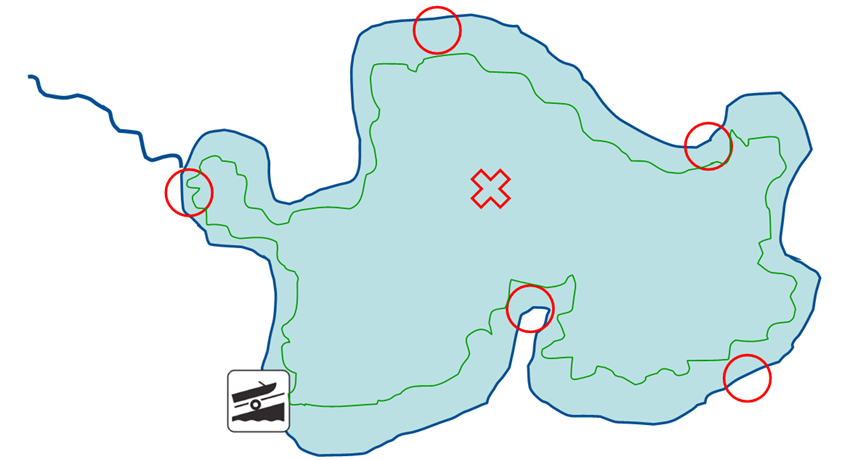 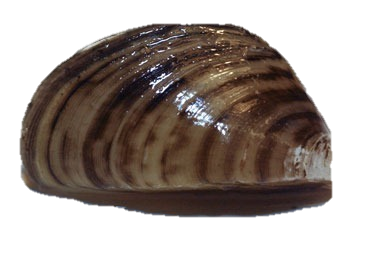 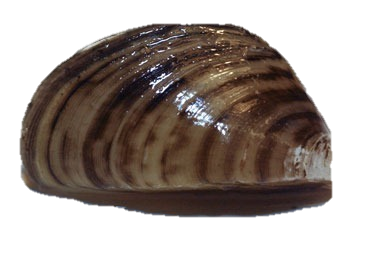 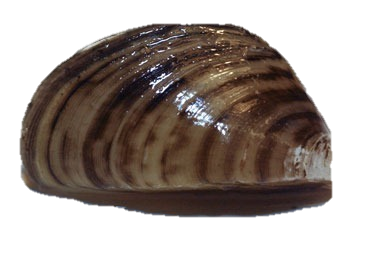 25
Veliger Tows
Sample deep, downwind portions of lake. 
Lower net.
Rinse samples into the collection cup. 
Transfer sample to sample bottle.
Repeat the other two preselected sites.
Composite the samples.
Label the sample bottle and preserve.
Record data.
26
[Speaker Notes: Note: If the prescribed ethanol to sample ratio (4:1) cannot be achieved after repeated condensing and decanting, then the sample should be split between two sample bottles. Label the bottle in sequential order. 
Note: Transport the sample bottle(s) on ice in a cooler if you are not preserving immediately.]
Decontamination & Disinfection
27
Decontamination & Disinfection
You do not have to decontaminate and disinfect equipment between sample sites on the same lake.
If multiple lakes are sampled in one day, decontaminate between each lake.
You should always decontaminate at the end of the day when you return
28
Ekman Dredge Decontamination
Remove spines to prevent false positives on the next lake:
Rinse and scrub equipment with lake water vigorously and thoroughly while on the lake. 
Contain all equipment so no residual water can escape. 
Ekman dredge and bucket can be pressure washed with hot water or steamed for 1 minute at a temperature higher than 122°F.
To kill any remaining resting eggs after removing spines:
Dry equipment for 6  hours at 63⁰F or for at least 5 days.
or
Ekman dredge and bucket can be pressure washed with hot water or steamed for 1 minute at a temperature higher than 122°F.
29
Waterflea Tow Net Decontamination
Option one: 
Use a completely new set of gear for each waterbody during the work day and disinfect all gear at the end of the day 
Option two: 
Spray gear with a handheld Jiffy stream cleaner or high-pressure unit for 10 to 13 seconds. This method is preferred.
30
Veliger Tow Net Decontamination
Option one: 
Use a completely new set of gear for each waterbody during the work day and disinfect all gear at the end of the day 
Option two: 
Soak gear in vinegar to dissolve veliger shells
Spray gear with a handheld Jiffy stream cleaner or high-pressure unit for 10 to 13 seconds. 
This method is preferred
Option three:
Soak gear in vinegar to dissolve veliger shells
Soak or spray gear in 500 ppm chlorine solution for 10 minutes
Gear will degrade if chlorine is not rinsed off thoroughly
31
New Sample Submission Form
Zana Sijan & Shelby Adler
WDNR
32
NEW FORM 4800-027 (LABSLIP)
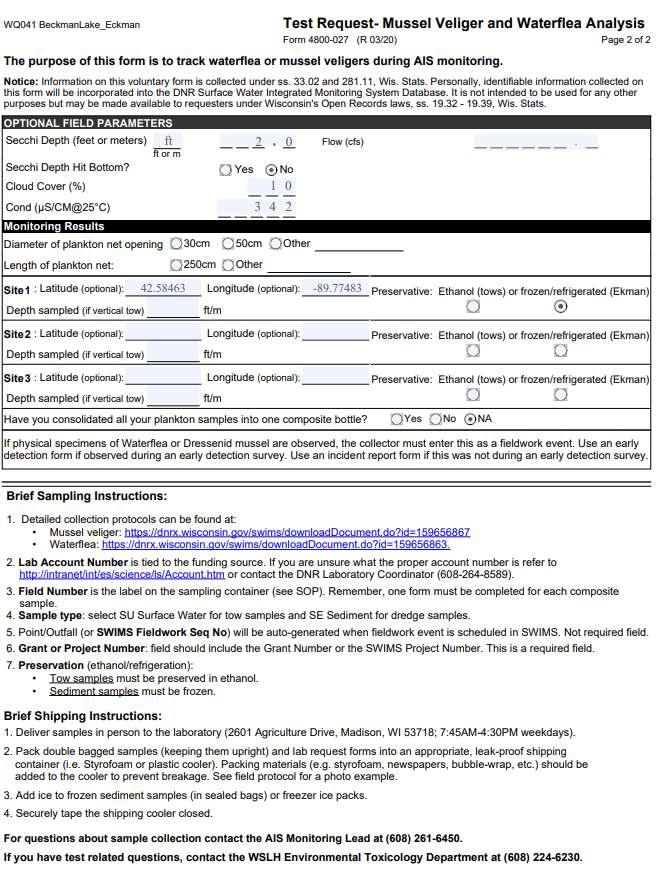 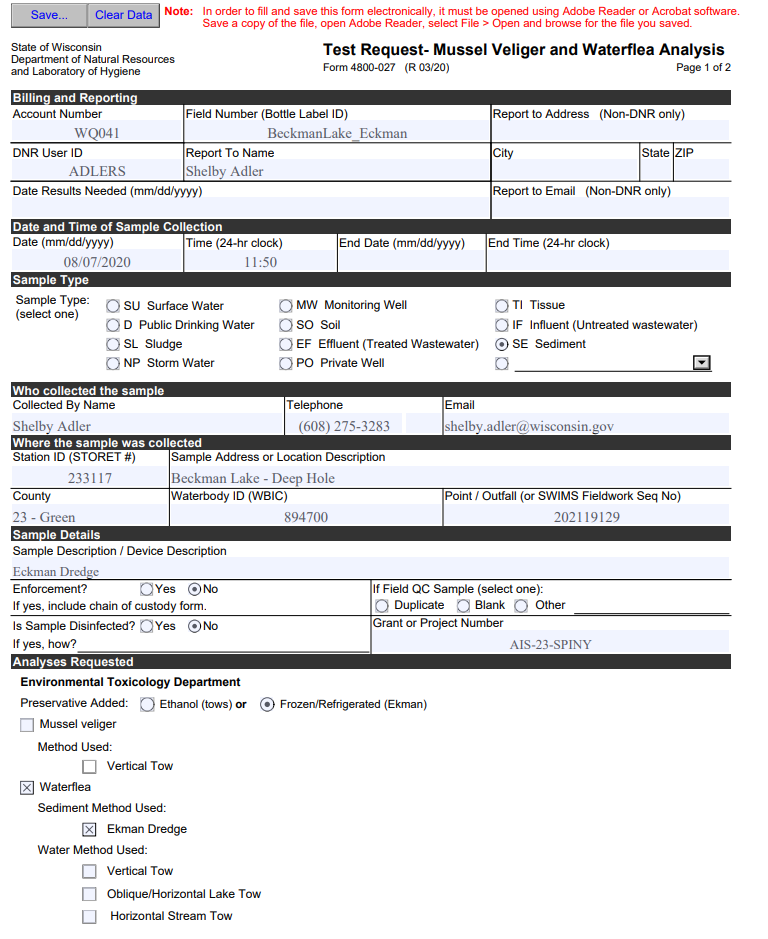 33
[Speaker Notes: Form 4800-027 Mussel Veliger and Waterflea Analysis, important as there used to be two separate 

Majority of your form can and should be prefilled before you go out into the field to collect the sample.  You can pre-fill it in SWIMS and print it off. 

Scanned copies of submitted forms will be available in SWIMS.]
Where To Find FORM 4800-27
SWIMS



Non-DNR staff- Contact your Regional AIS Coordinator
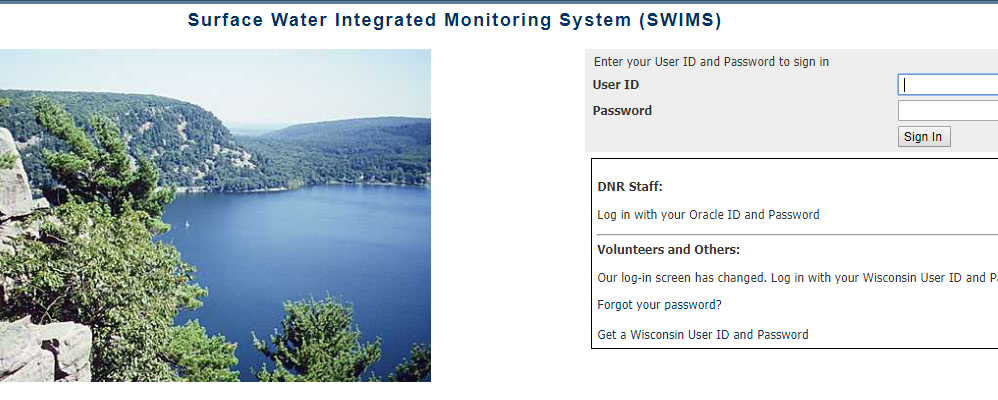 34
[Speaker Notes: Majority of your form can and should be prefilled before you go out into the field to collect the sample.  You can pre-fill it in SWIMS and print it off. 
If you do not have access to SWIMS, you can find the form in the DNR Forms Catalog or the Lab Services webpage (Forms link). 

Lab Services Intranet Link: http://intranet.dnr.state.wi.us/int/es/science/ls/]
Upper Portion Example
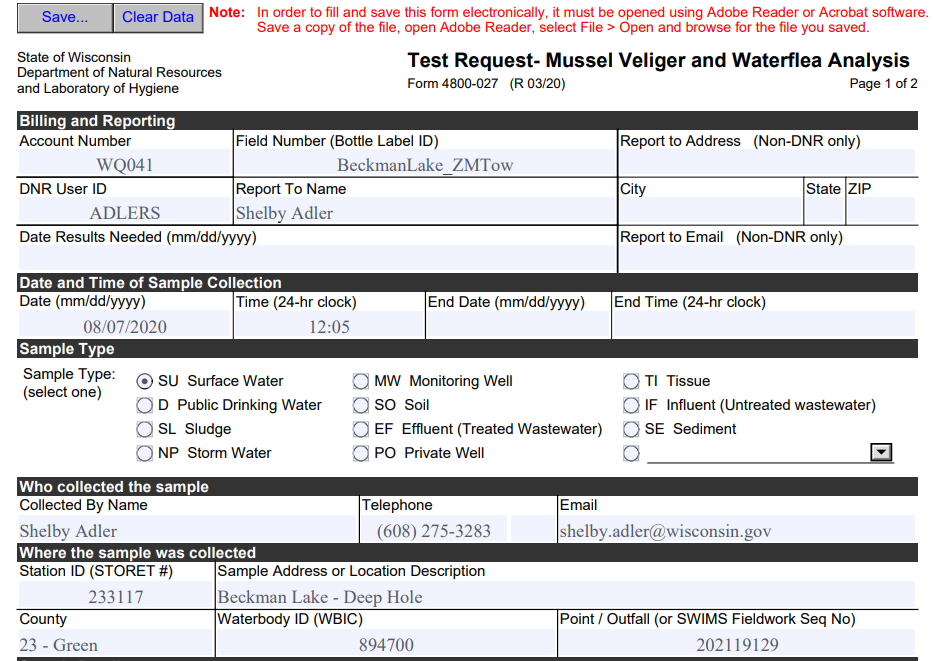 35
[Speaker Notes: Deep hole (waterflea) or whole late  (zebra mussels) for the Station ID

If you don’t know the Account Number or the DNR User ID, contact the Lab Coordinator Zana Sijan
Account Number- Associated with the billing of the analysis. Won’t get results if the field is left blank. The account number gets updated every fiscal year, be sure to have the correct one. 
Field Number- Is the unique name/identifier that you label your sample – MUST MATCH SAMPLE LABEL
DNR User ID- Oracle ID of the DNR employee who will receive the automatic email notification stating that the results are in the system
Report To Name- To whom the lab report should be sent to, typically the same person as on the DNR User ID
Date and Time of Sample Collection- Date/time of when the sample was physically collected
Sample Type- What type of sample
Collector Name and Contact Info- Be sure to provide the phone number you are most accessible by. \
Station ID- SWIMS Station ID, critical component to get data into SWIMS
Location Description- SWIMS Station Name, will auto fill when Station ID is filled out. 
County- the County in which the sample was collected 
Waterbody ID- WBIC
Point/Outfall- SWIMS Fieldwork Seq No – AUTO FILL when labslip is created]
Mussel Veliger Tow Example-Front
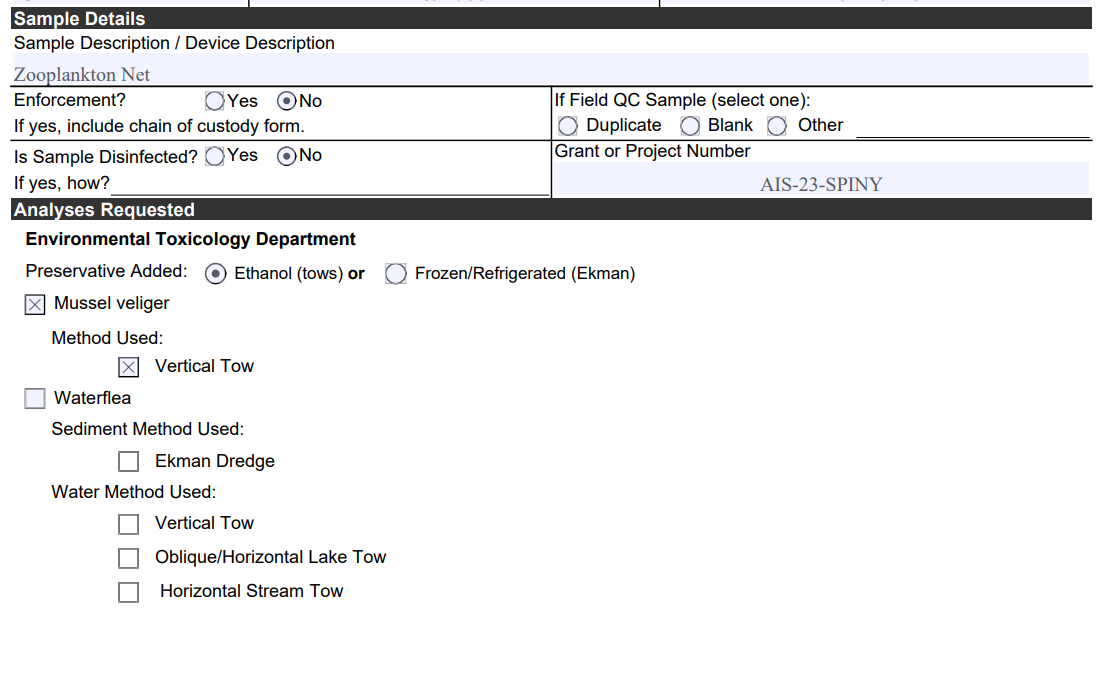 36
[Speaker Notes: Sample/Device Description- Additional details about the sample or sampling technique
Enforcement- AIS samples are not enforcement samples
Disinfection- AIS samples are not disinfected before collection 
Field QC Sample- If you are collecting a field duplicate or blank
Grant/Project Number
Analysis Requested]
Mussel Veliger Tow Example-Back
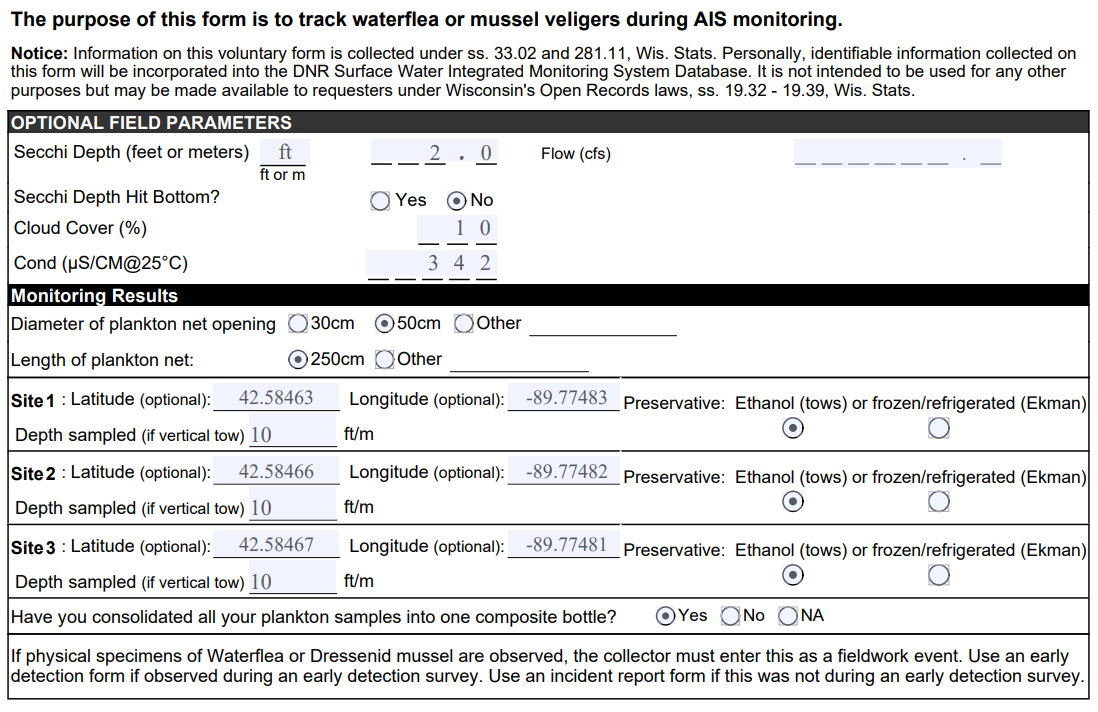 37
[Speaker Notes: Optional field parameters if provided will be entered into the database by the WSLH data entry staff. There is no need to enter the data yourself into SWIMS. 

Monitoring results are not entered into SWIMS, though it is still important to fill this section out when requesting enumeration analysis.  Diameter of net opening and depth sampled factor into enumeration calculations. 

Scanned copies of the labslips will be available in SWIMS so all of the Monitoring Results information will be accessible for your sample.]
Waterflea Eckman Dredge Example-Front
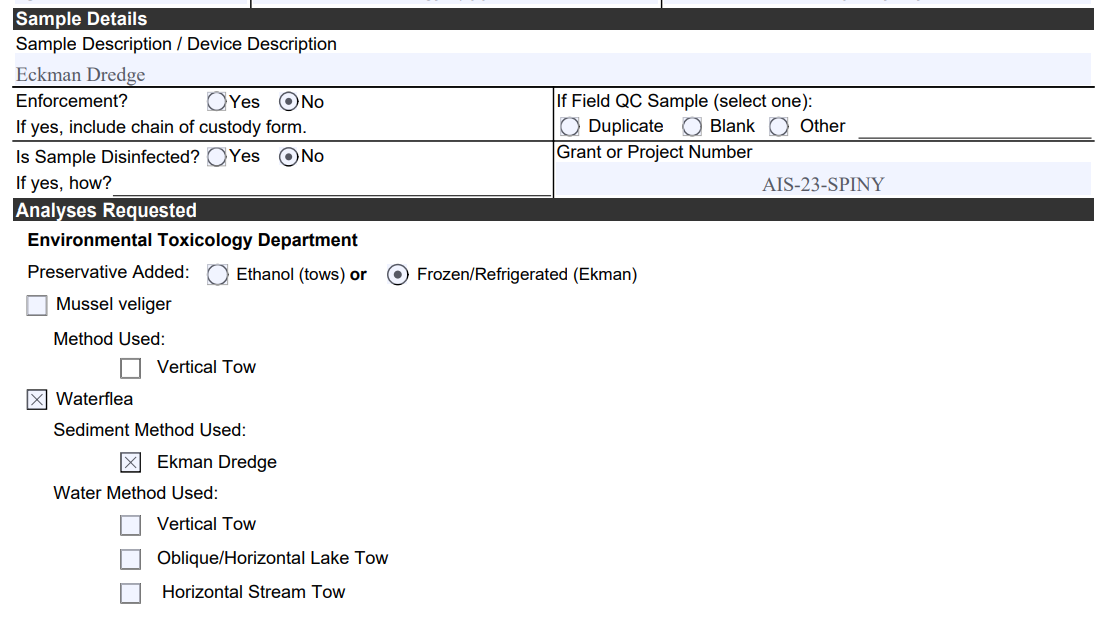 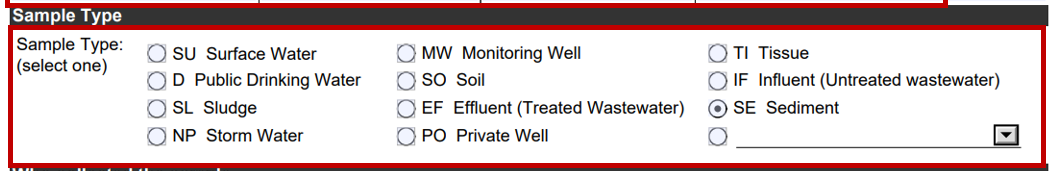 38
[Speaker Notes: Sample/Device Description- Additional details about the sample or sampling technique
Enforcement- AIS samples are not enforcement samples
Disinfection- AIS samples are not disinfected before collection 
Field QC Sample- If you are collecting a field duplicate or blank
Grant/Project Number
Analysis Requested]
Waterflea Eckman Dredge Example-Back
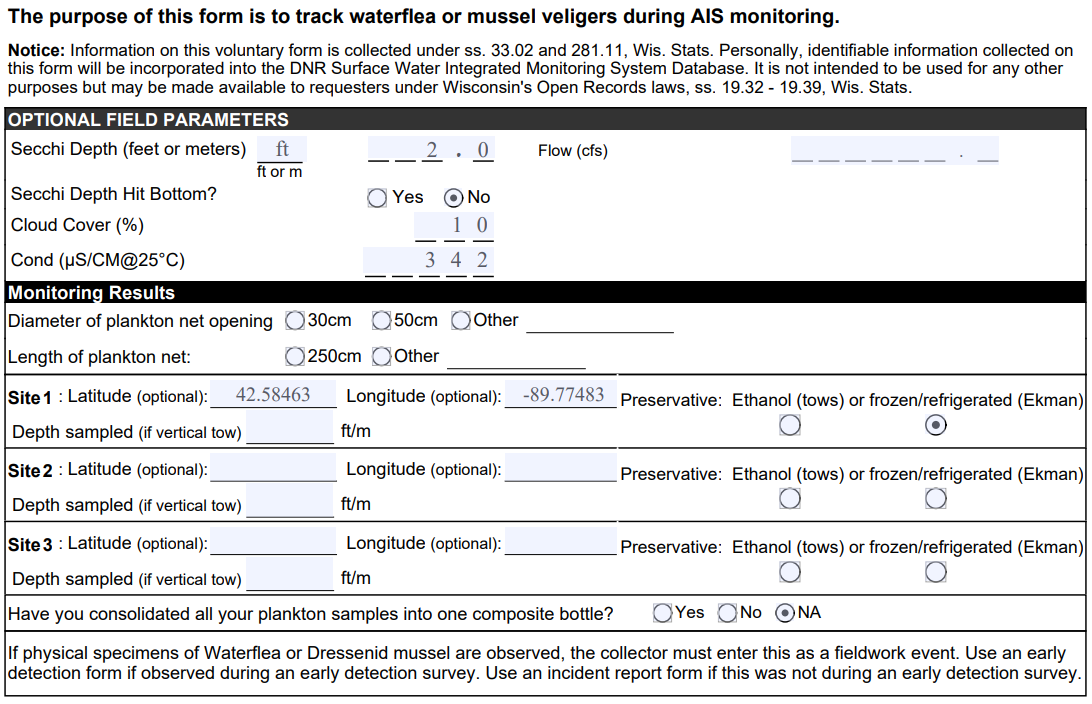 39
[Speaker Notes: Optional field parameters if provided will be entered into the database by the WSLH data entry staff. There is no need to enter the data yourself into SWIMS. 

Monitoring results are not entered into SWIMS.  When submitting an Eckman Dredge sample, these fields are not required.  But, scanned copies of the labslips will be available in SWIMS so all of the Monitoring Results information will be accessible for your sample. So, in the future if you ever need to, you can look back to see Lat/Long of sampling site.]
Sampling & Shipping-Back
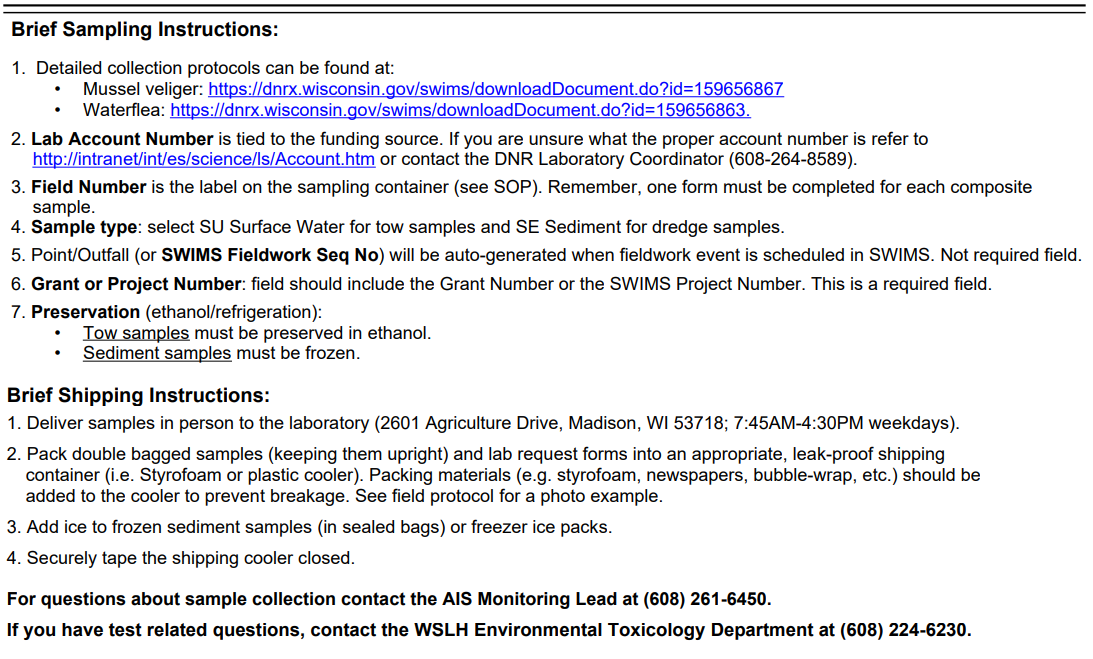 Paperwork into Ziplock bag!
40
[Speaker Notes: Before you send off your samples for analysis, if possible, put the labslip paperwork into a ziplock bag to prevent the paperwork from getting wet and illegible.]
Mandatory Fields For Data Transfer
Account Number (Note: New every FY)
DNR User ID
Collection Date and Time
Sample Type
Collector Name and Contact
SWIMS Station ID
SWIMS Project ID
41
[Speaker Notes: If you don’t know the Account Number or the DNR User ID, contact the Lab Coordinator Zana Sijan
Account Number gets updated every fiscal year]
Mandatory Fields For Analysis
For All Analysis Types
-Analyses Requested  

For Enumeration Analysis
-Depth Sampled
-Diameter of Plankton Net
42
[Speaker Notes: When submitting ZM and WF tow samples for enumeration analysis, you must also fill in “Diameter of Plankton Net” and “Depth Sampled” for each tow.  These are used in enumeration calculations, if not provided, enumeration analysis cannot be performed.]
Labslip Creation Tutorial
Shelby Adler

WDNR
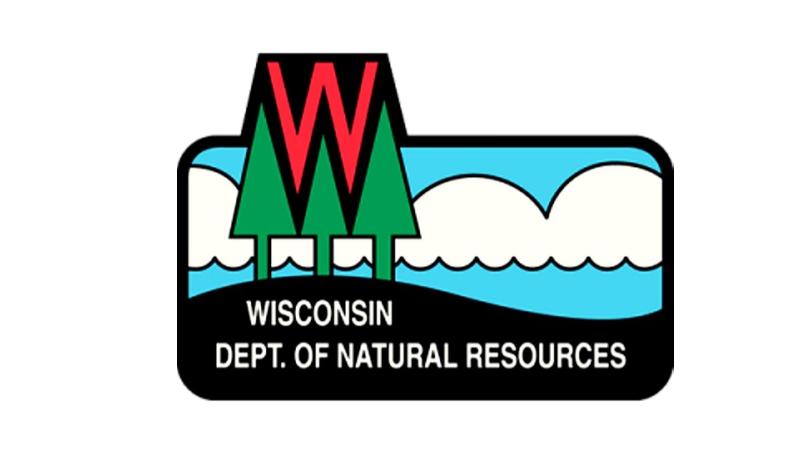 43
Sample Submission
Shelby Adler

WDNR
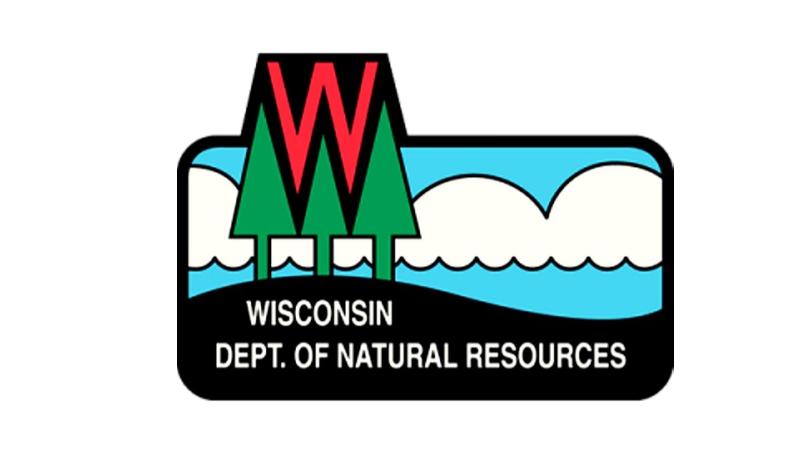 44
Important Changes – WSLH Transition
WSLH will provide sample bags and labels


Deadline to Submit Samples - October 31st


When submitting >10 Samples at a time, you must notify WSLH prior to delivery/shipment
	Email: biomonitoring@slh.wisc.edu
	Phone: 608-224-6230
45
[Speaker Notes: Can avoid missing deadline and notification requirement by submitting to Maureen Ferry at Fall AIS Partnership meeting (as in past years) or by not stockpiling samples for delivery/shipment until the end of the field season but by shipping as you collect.]
Waterflea Sediment Sample Submission - Correct
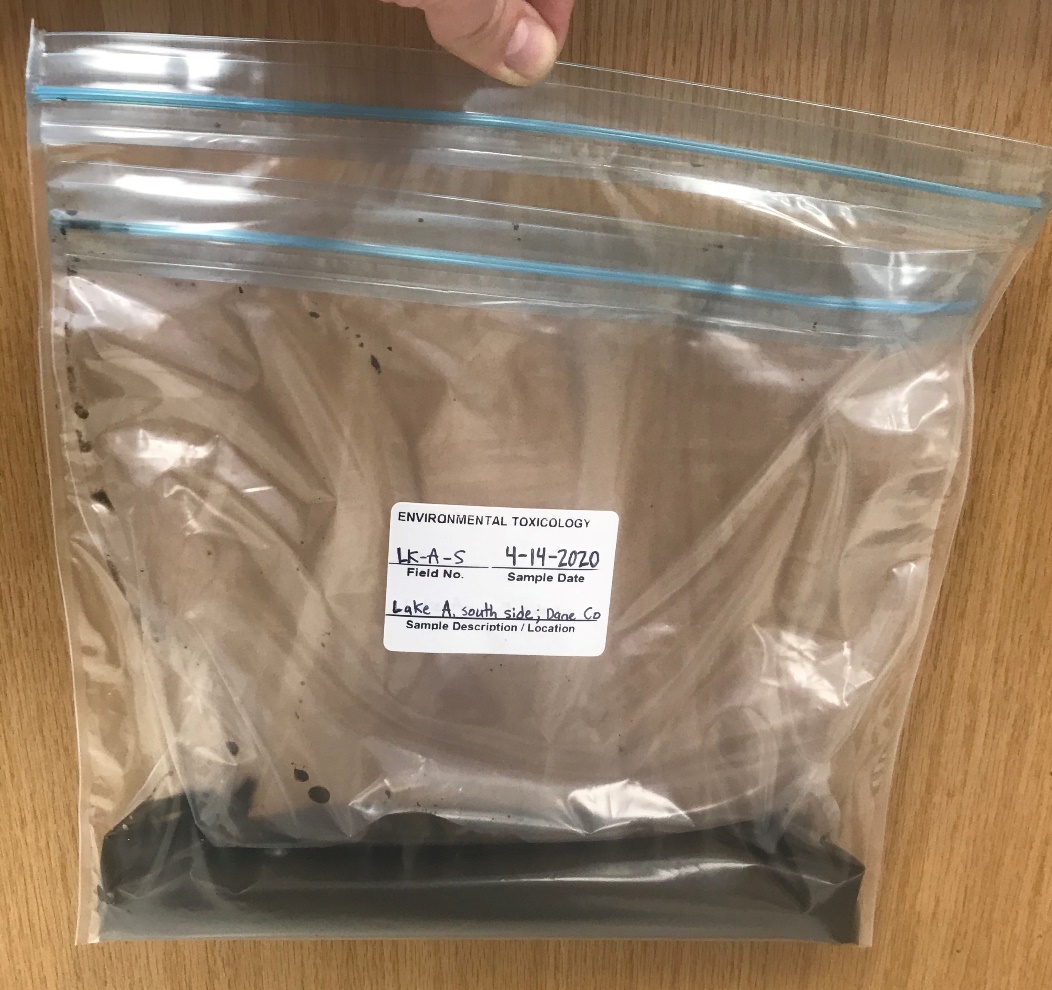 WSLH Provided Bag
Double-Bagged
Bag filled 1-2 inches of sediment 
Complete Label
Frozen
46
Waterflea Sediment Sample Submission – Common Mistakes
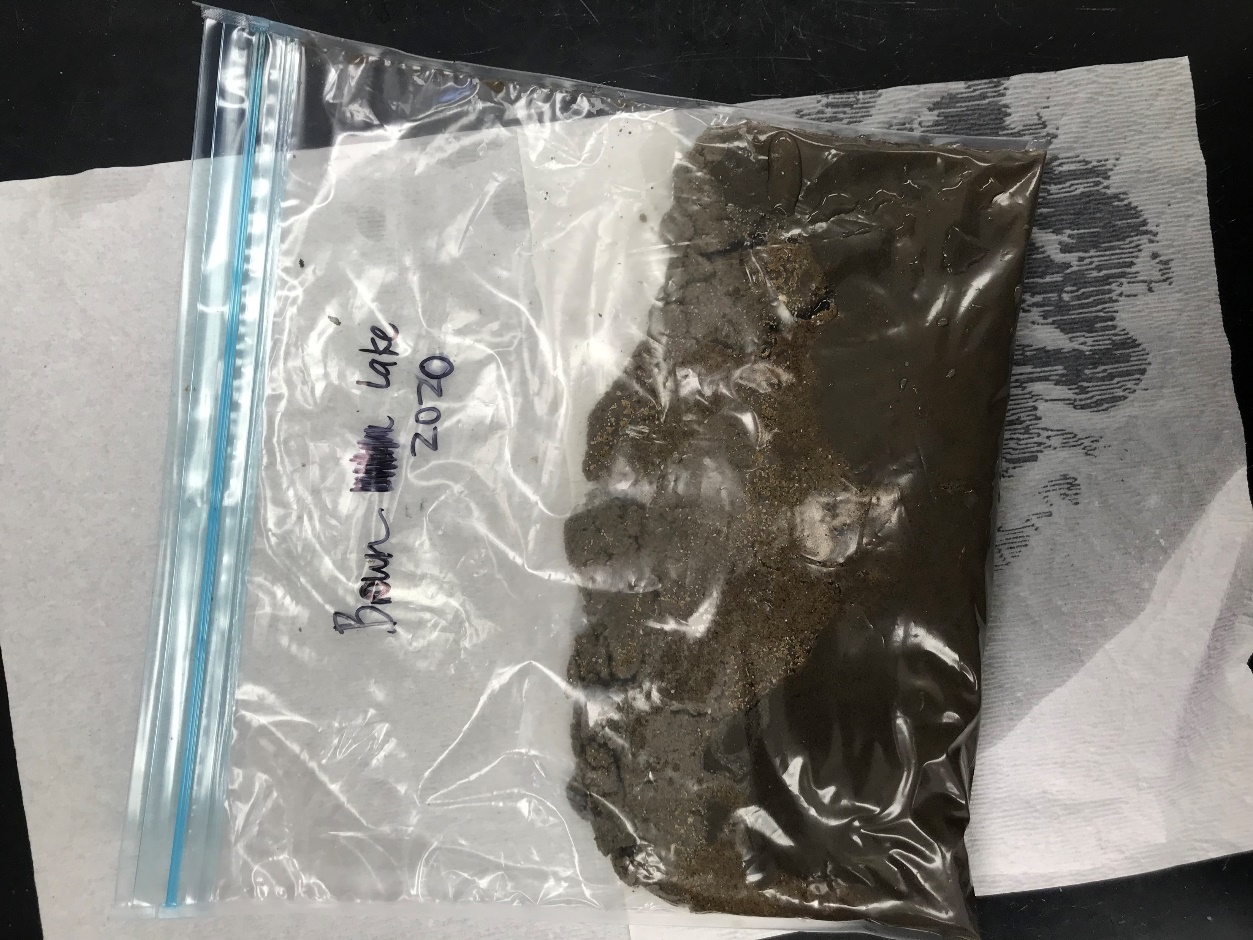 Single-Bagged
Overfilled Bag
Incomplete Label
Preserved with ethanol
Sample submitted a in bottle
47
Waterflea and Zebra Mussel Tow Sample Submission – Correct
250 mL or 1 L Sample Bottle 
Preserved with correct ethanol:sample ratio (4:1)
Complete Label
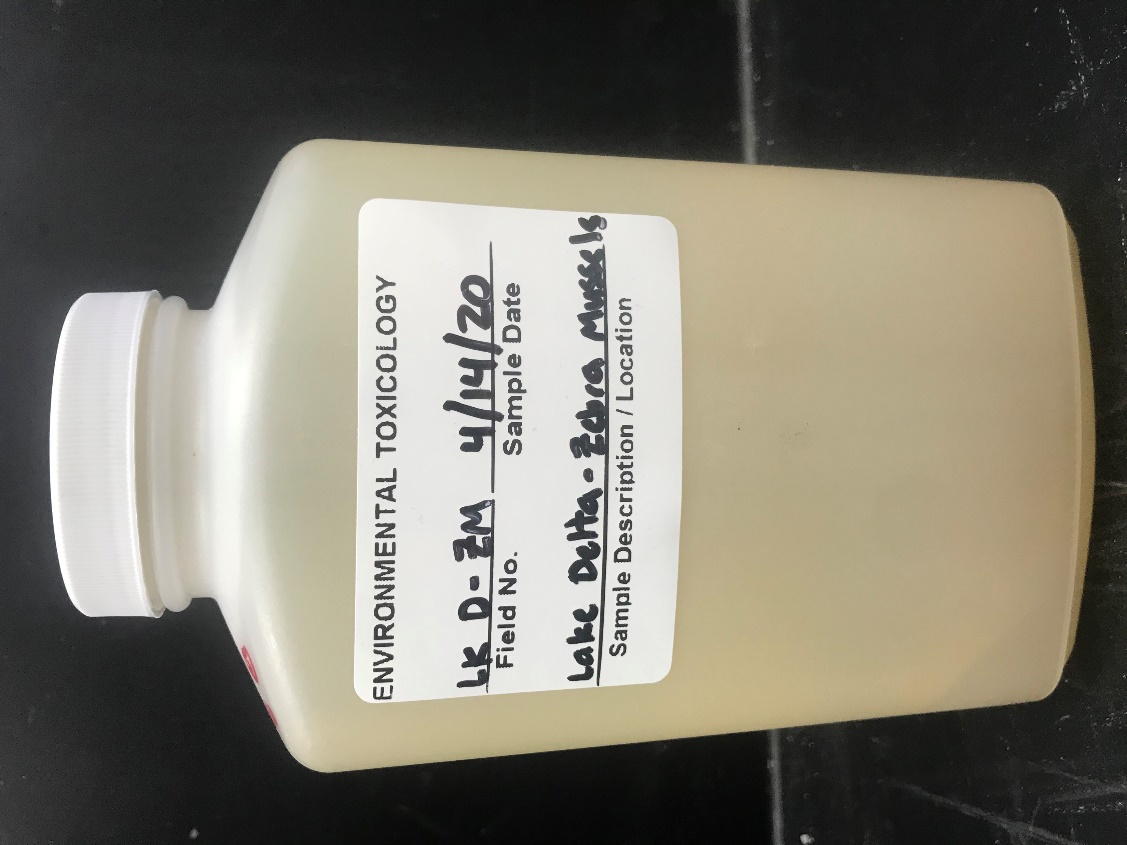 48
[Speaker Notes: Correct sample jar size will be important for shipping requirements.]
Waterflea and Zebra Mussel Tow Sample Submission – Common Mistakes
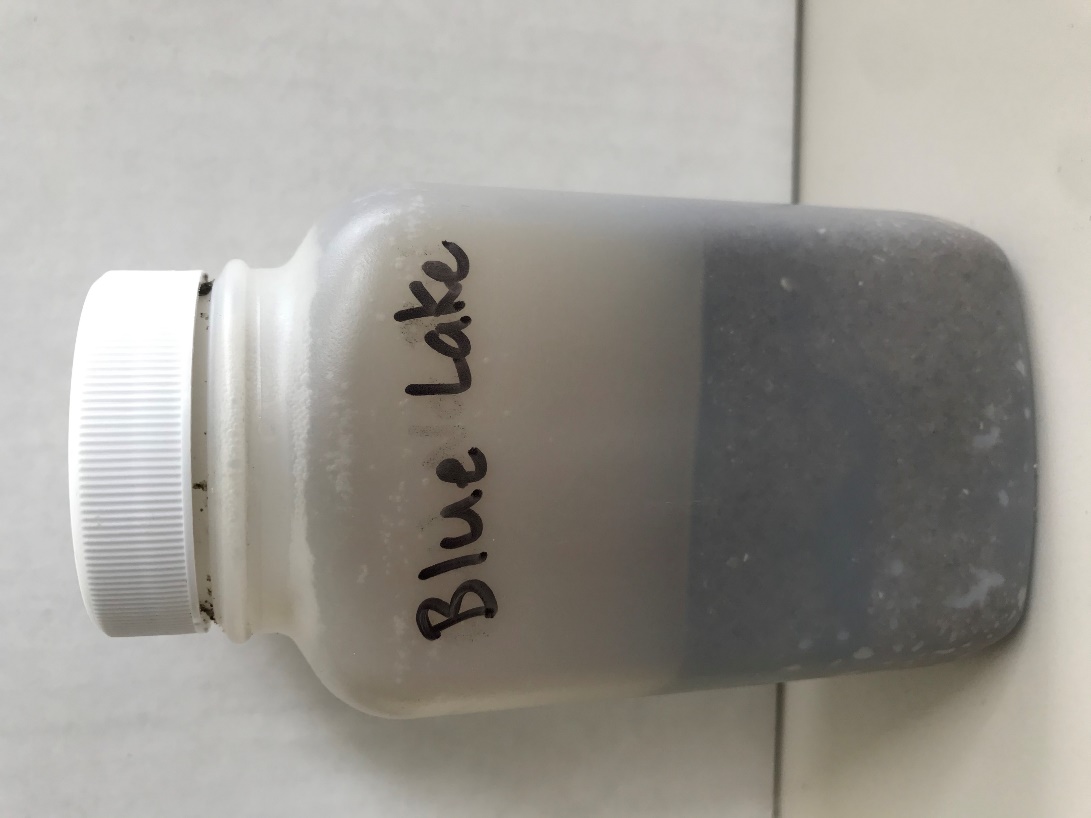 Inadequately Preserved 
Incorrect bottle size
Incomplete label
Abundance of sediment/muck in sample
49
[Speaker Notes: Please use correct 4:1 ethanol:sample ratio for preservation, otherwise sample gets very smelly and zooplankton degrades. Please split between two samples bottles, label bottle _ of _, more on next slide.]
Label GuidanceNew WSLH Label
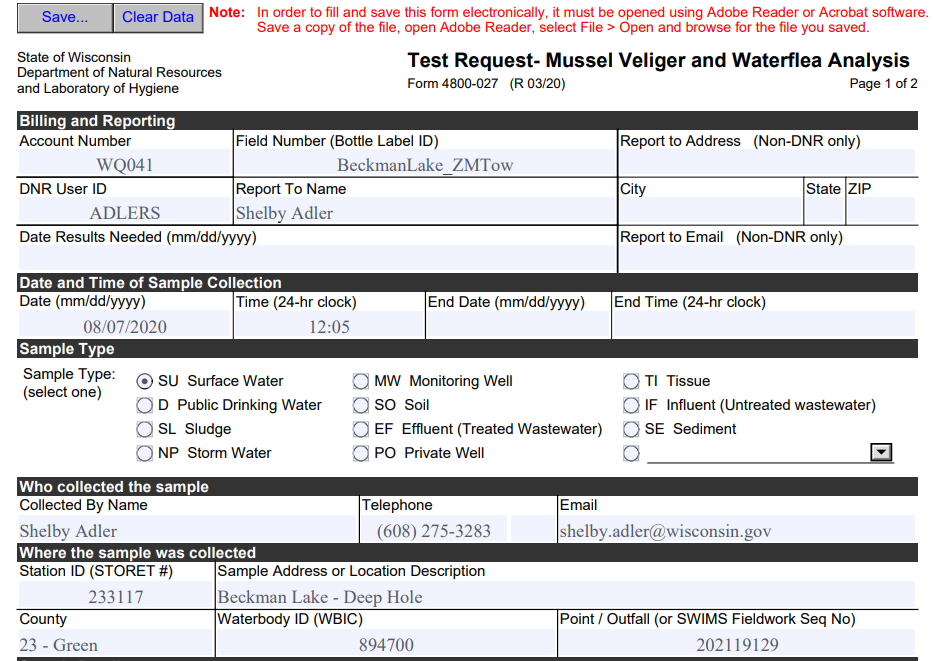 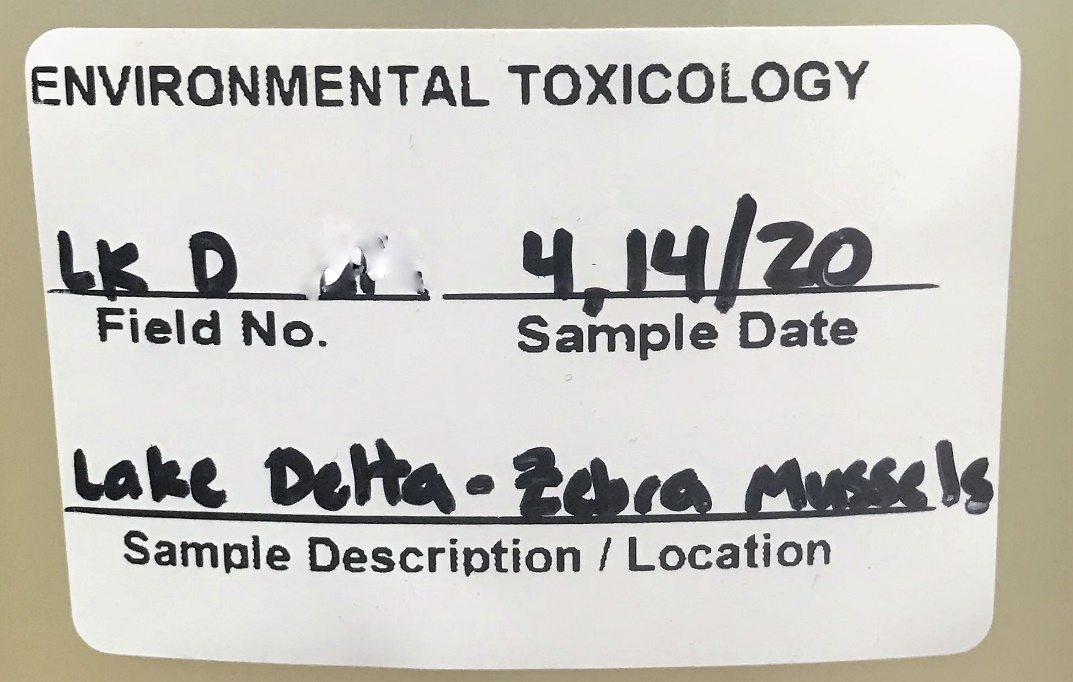 Split Samples
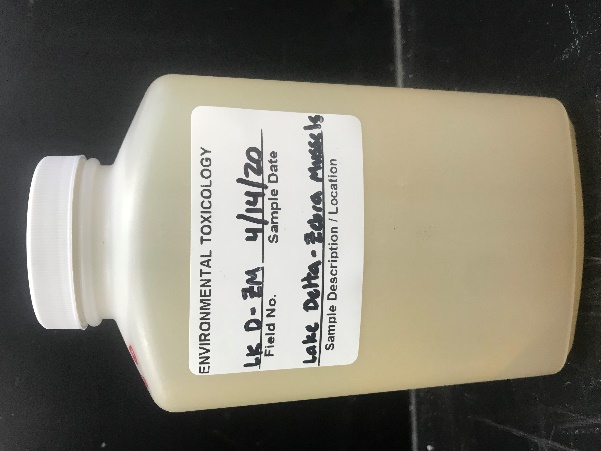 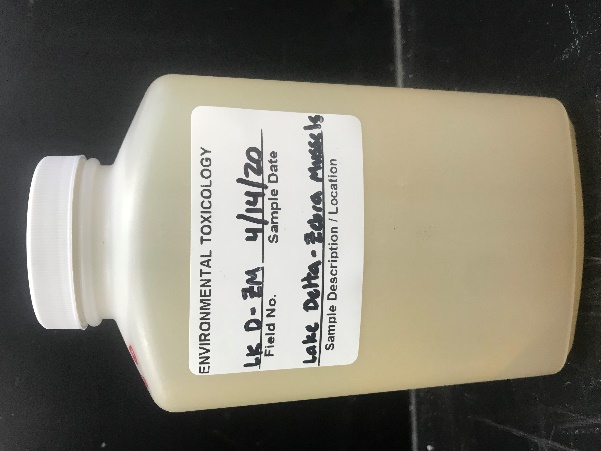 BeckmanLake_ZMTow
08/07/2020
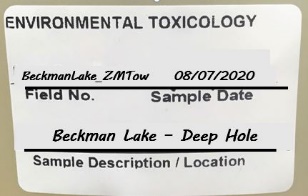 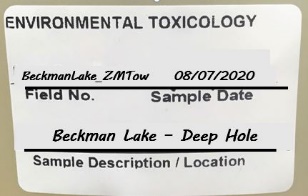 Beckman Lake – Deep Hole
2 of 2
1 of 2
50
[Speaker Notes: WSLH bags will come pre-labeled and will receive labels for tow sample bottles. Less to fill out on new labels, because all information should be completely filled out on labslip. VERY important field number matches the labslip.  Split samples should only happen with tows, all bottles should have same Field No, only on Field No on labslip.  Then label bottles _ of _.]
Waterflea Sediment Shipment
Pack double-bagged samples upright in leak proof shipping container
i.e. Styrofoam or Plastic Cooler

Add ice (in sealed bags) or freezer ice packs

Labslip(s) in separate zip bag

Securely tape shut shipping container
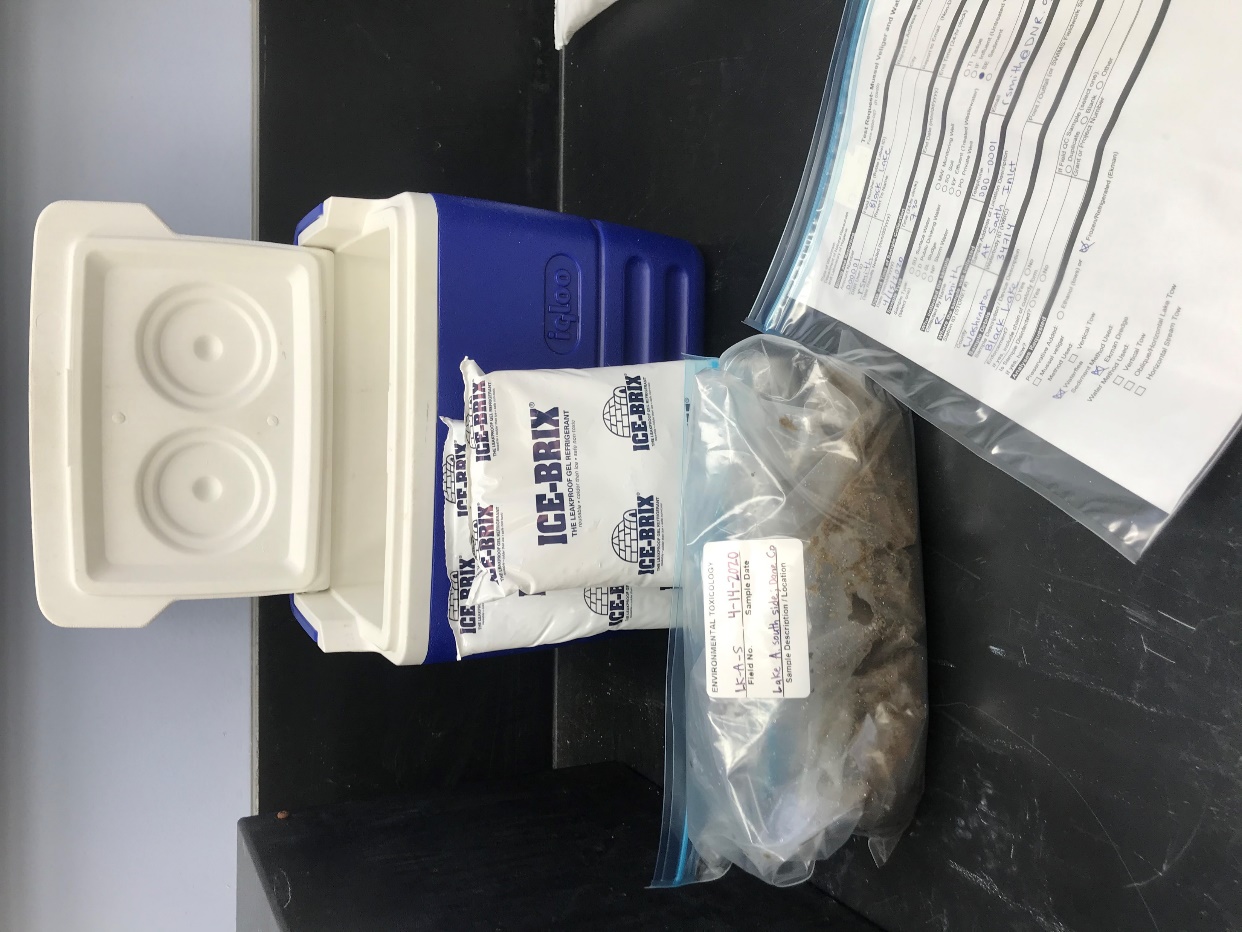 51
Tow Shipment
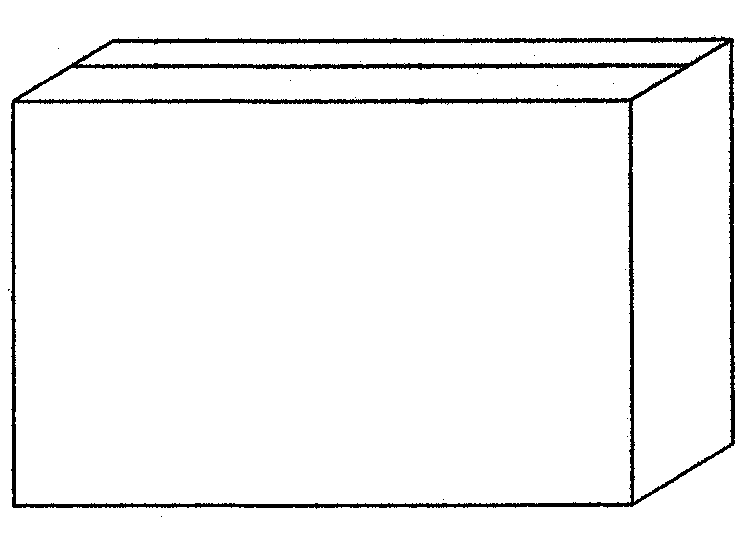 Wisconsin Dept. of Natural Resources101 N Ogden RoadPeshtigo, WI 54157-1708
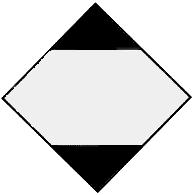 State Laboratory of Hygiene
c/o Environmental Toxicology Dept
2601 Agriculture Drive
Madison, WI 53718
52
Waterflea and Zebra Mussel Tow Shipment
Classified as a flammable liquid by US Department of Transportation – ethanol solution 

For shipment, must be certified in hazardous shipping. 
   http://intranet.dnr.state.wi.us/int/es/science/ls/Shipping/Training/

DNR Staff must use State Spee-Dee Delivery contract. 
  http://www.speedeedelivery.com/walkin-wi.html
  http://www.speedeedelivery.com/OnCallLetter.pdf
53
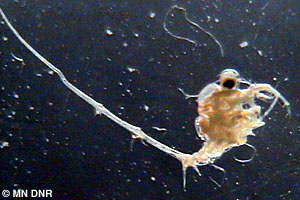 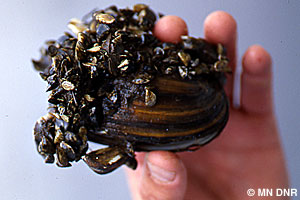 MN DNR
MN DNR
AIS Analysis
Presented by Abigail Merrick
WSLH
When samples are submitted to WSLH…
Goes through our receiving department 
will not be accepted without the labslip
We review the labslip to determine… 
What analyses are to be completed on the submitted samples (i.e. veliger, SWF, etc.)
If there is missing information
Who we should contact if there are any questions regarding the samples
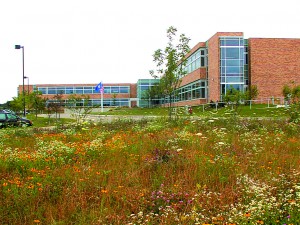 2601 Agriculture DriveMadison, WI 53718
biomonitoring@mail.slh.wisc.eduPh: 608-224-6230
Dreissena Veligers
Plankton Tow Method
Veliger analysis
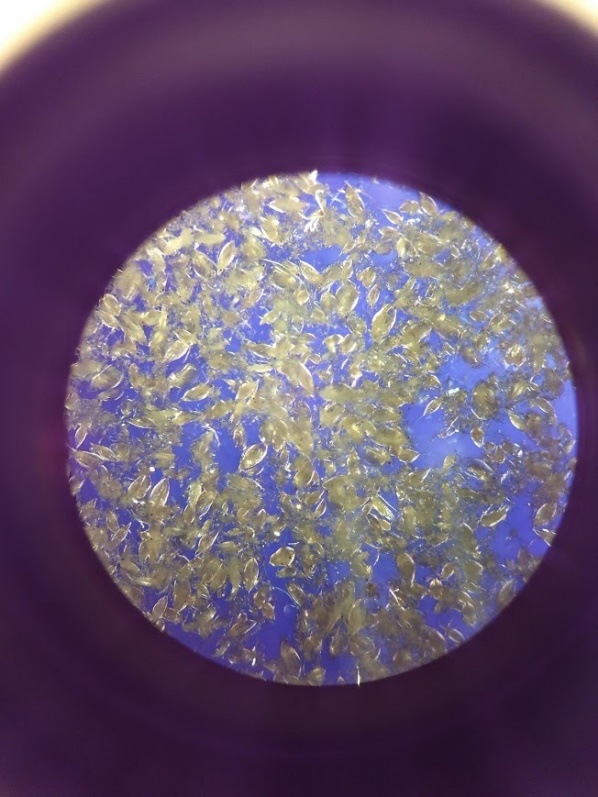 1. Screening
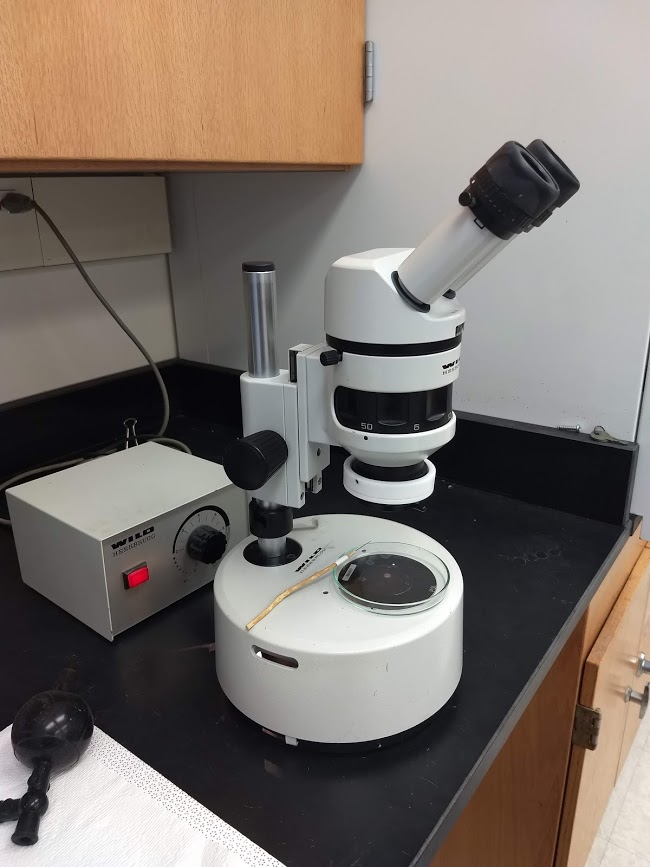 5 x 10mL aliquots from the settled material in the sampled using a cross-polarizing dissecting scope
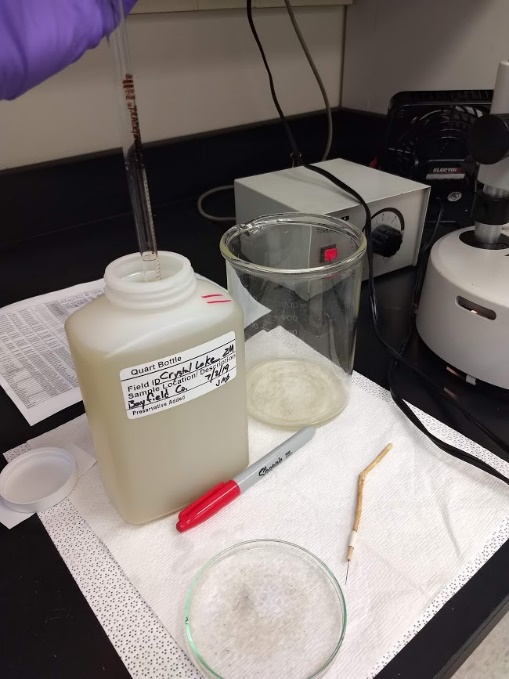 Submitted sample filled with zooplankton
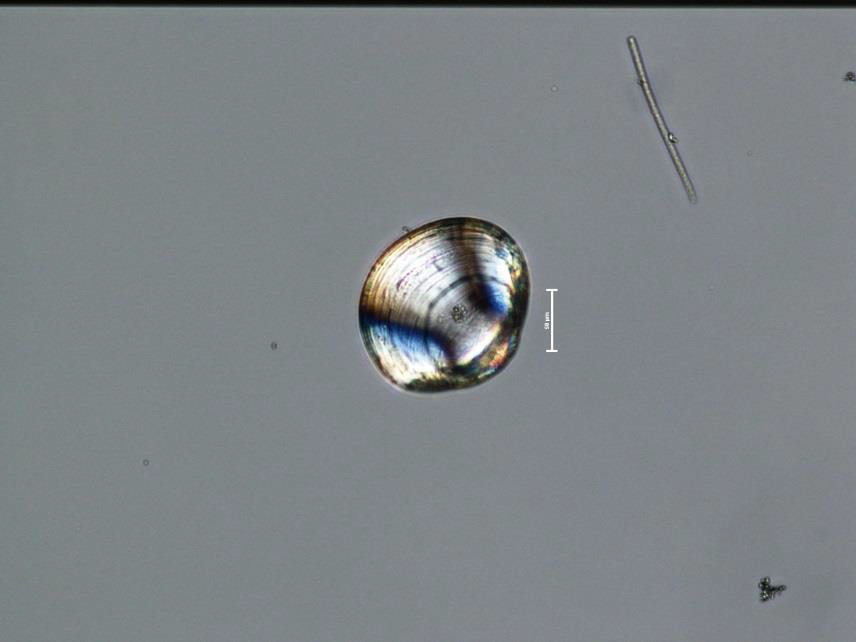 When we find a positive…
Photo by Gina LaLiberte
Veliger analysis
2. Counting
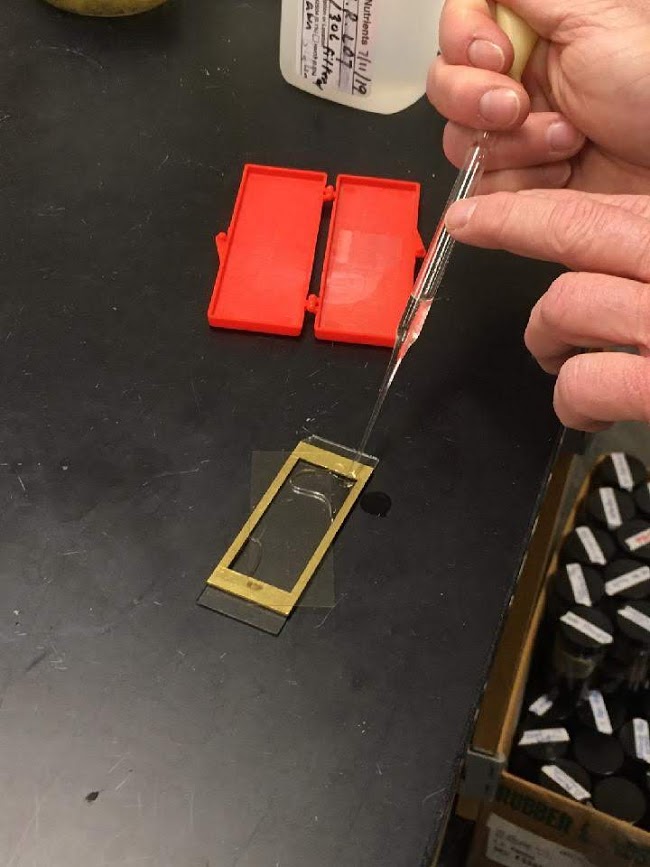 10 x 1mL Sedgewick-Rafter counting chambers
Calculation of organisms/meter3 is based on… 
	1.) average veligers in counts 
	2.) net diameter
	3.) distance towed
	4.) volume of submitted sample

Notification of positive samples will be sent via the AISD listserv
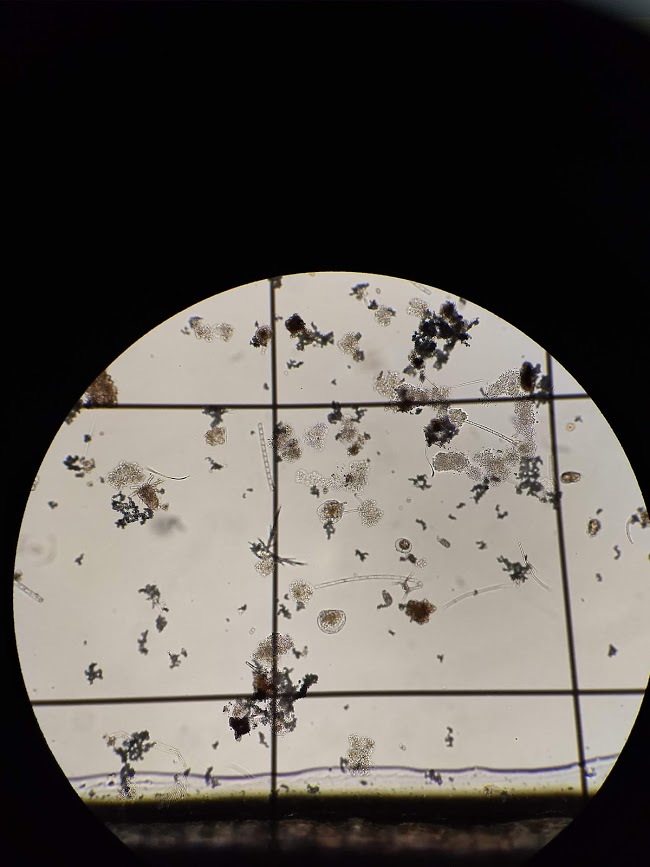 Veliger
Spiny Waterfleas
Ekman Dredge Method
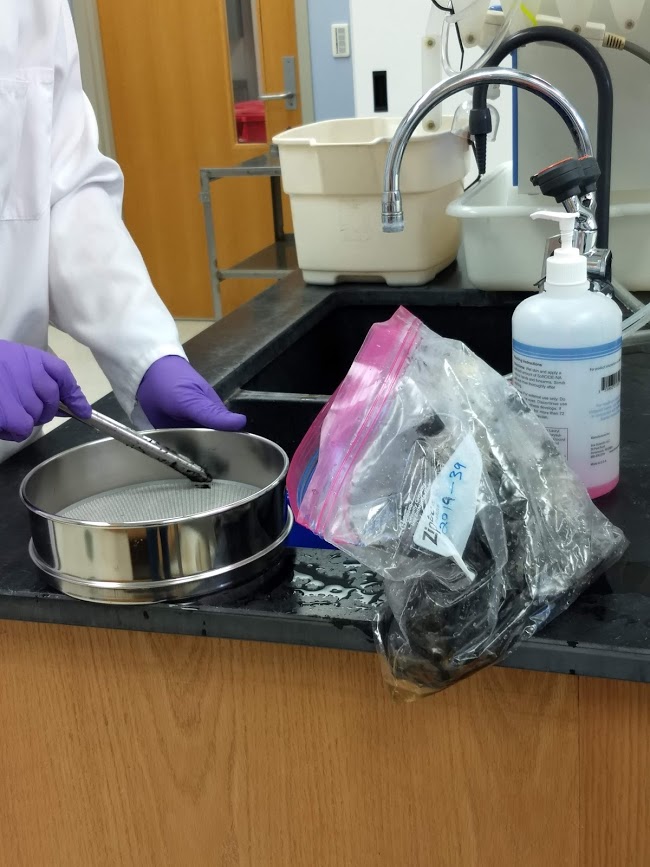 SWF Sediments
Representative aliquots from the submitted sediment sample are put into a 35mm sieve. 
It is preferred that submitted samples contain 1-2 inches of sediment. Less is more!
1.
2.
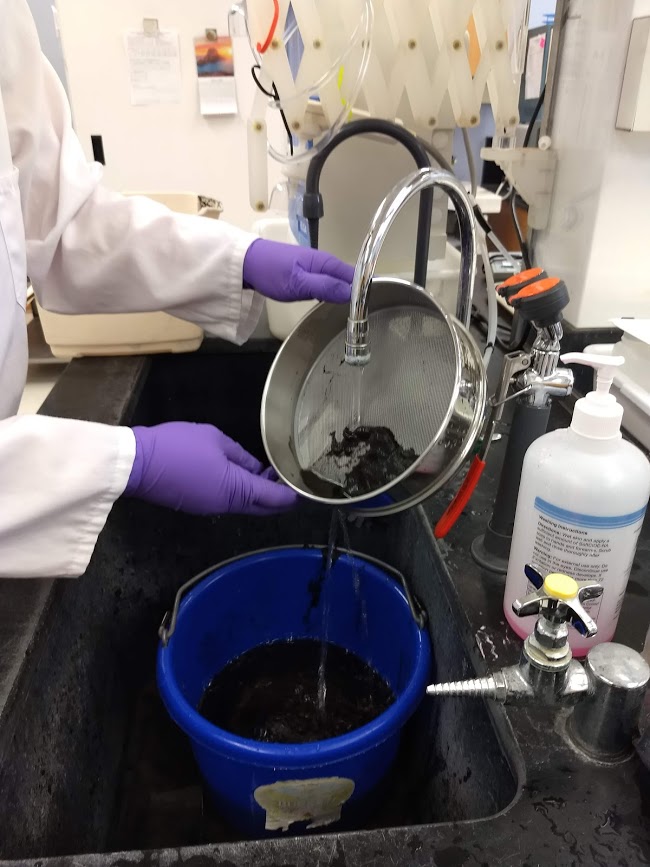 2. The sediment is then rinsed with tap water to minimize unwanted material. The remaining sample is transferred into a glass petri dish with type I water.
SWF Sediments
3. The transferred material in the petri dish is screened for evidence of Spiny Waterflea spines using a dissecting microscope.
3.
If spines are found during scanning, that sample is marked as positive 
and the AISD 
listserv will 
be contacted.
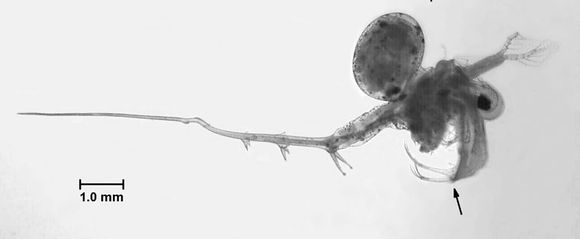 J. Liebig, NOAA GLERL, 2001
Spiny Waterfleas
Tow methods
SWF Tows
Vertical tows 
Analyzed in the same fashion as Dreissena veliger samples, except they are homogenized before analysis.
If  whole Spiny Waterfleas 
are found, they will be 
enumerated the same as the 
Dreissena veliger samples.
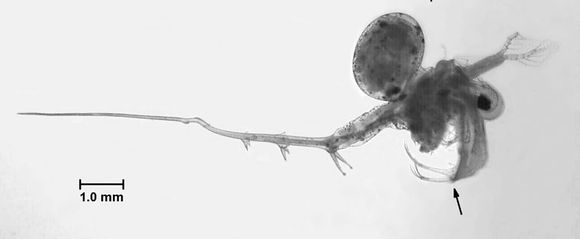 Oblique/horizontal tows 
Will only be screened for presence/absence; no enumeration
AISD listserv will be contacted about any positives.
J. Liebig, NOAA GLERL, 2001
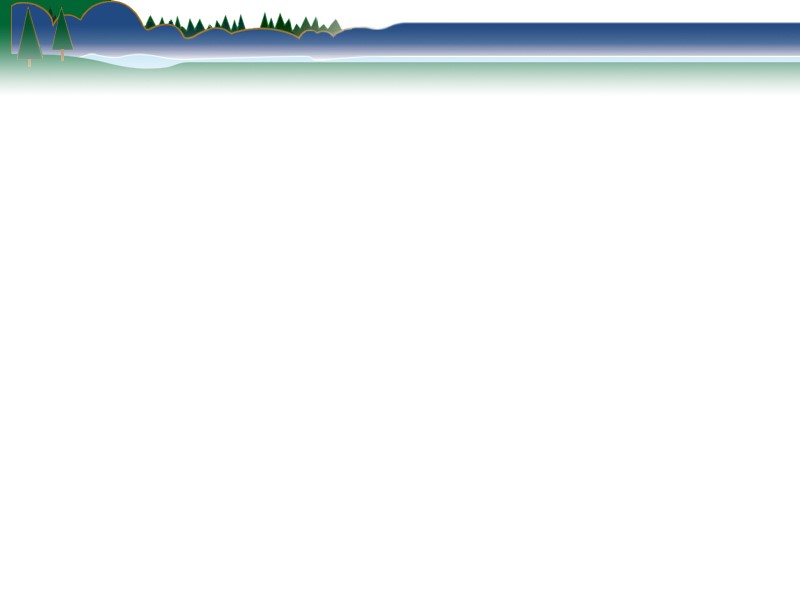 Questions?
Collection – Maureen Ferry @WDNR
(608) 261-6450

Lab Account Number – Zana Sijan @WDNR
(608) 264-8589

Analysis – Environmental Toxicology @WSLH
(608) 224-6230
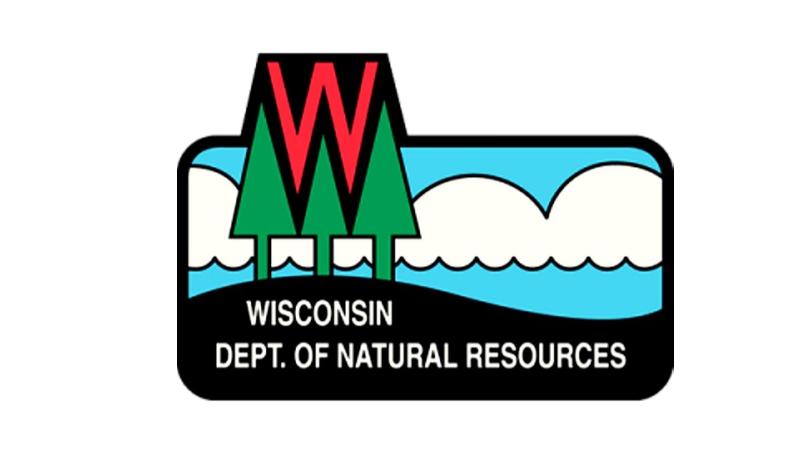 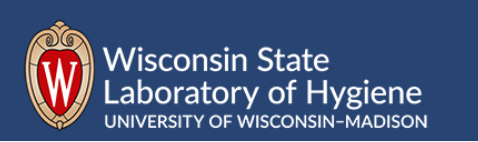 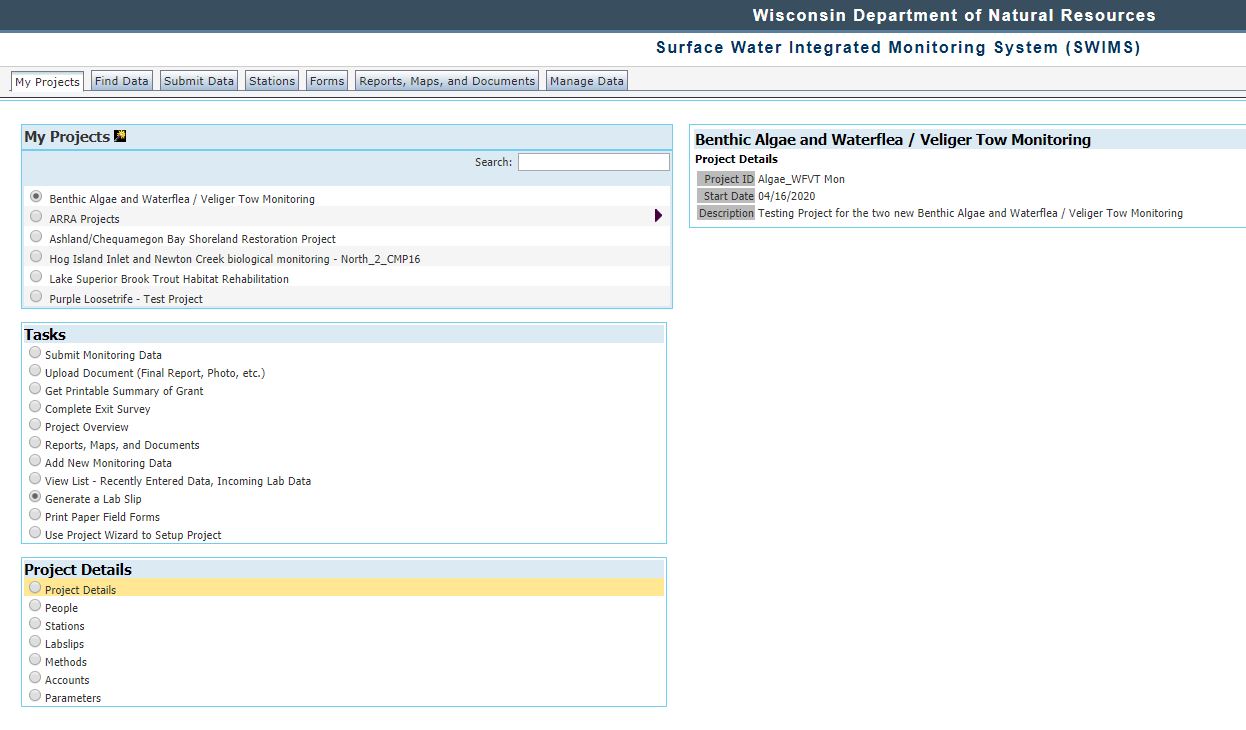 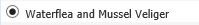 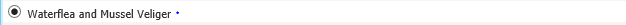 DNR AIS Monitoring - _______ County (Spiny Waterflea and Zebra Mussel Veliger Tows)
66
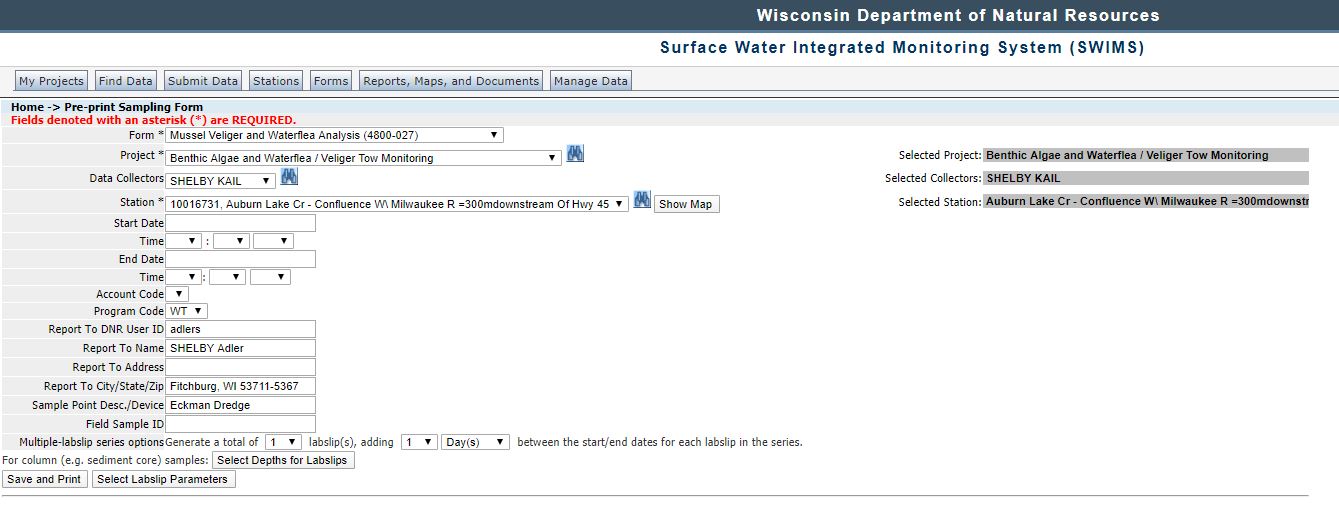 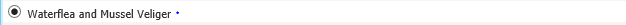 67
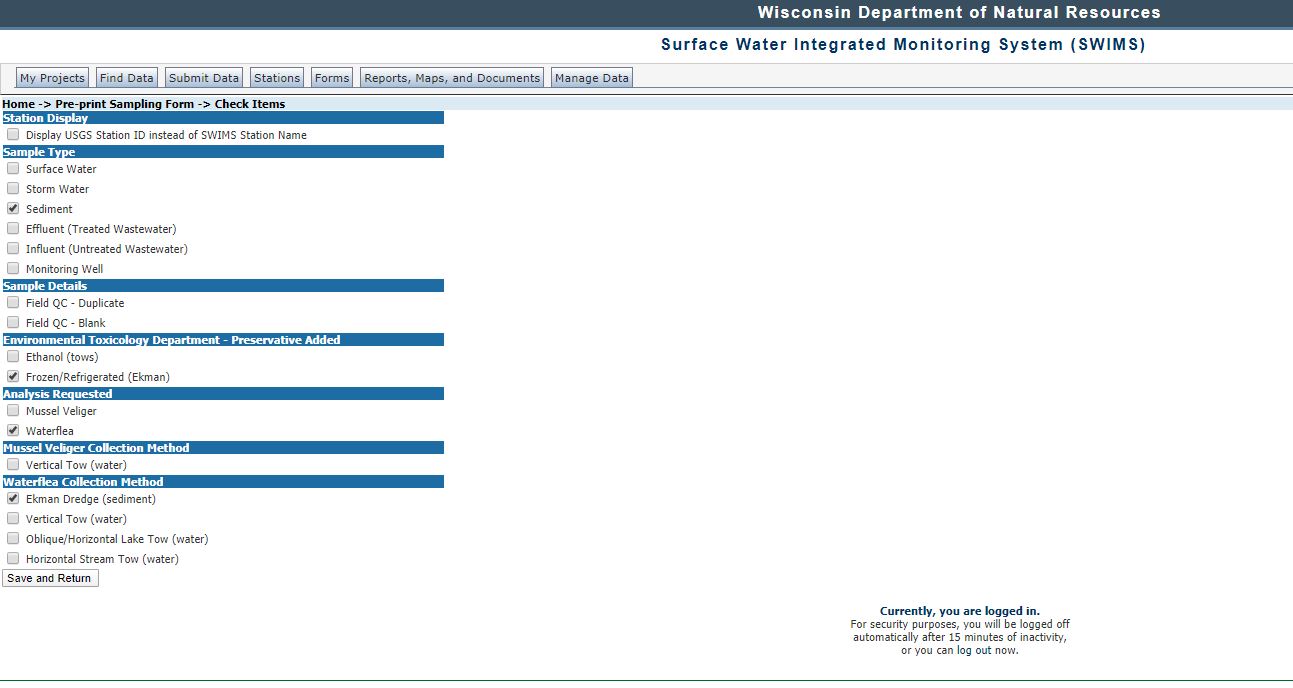 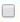 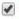 68
[Speaker Notes: Only one species, one preservation type, and one sample type.]
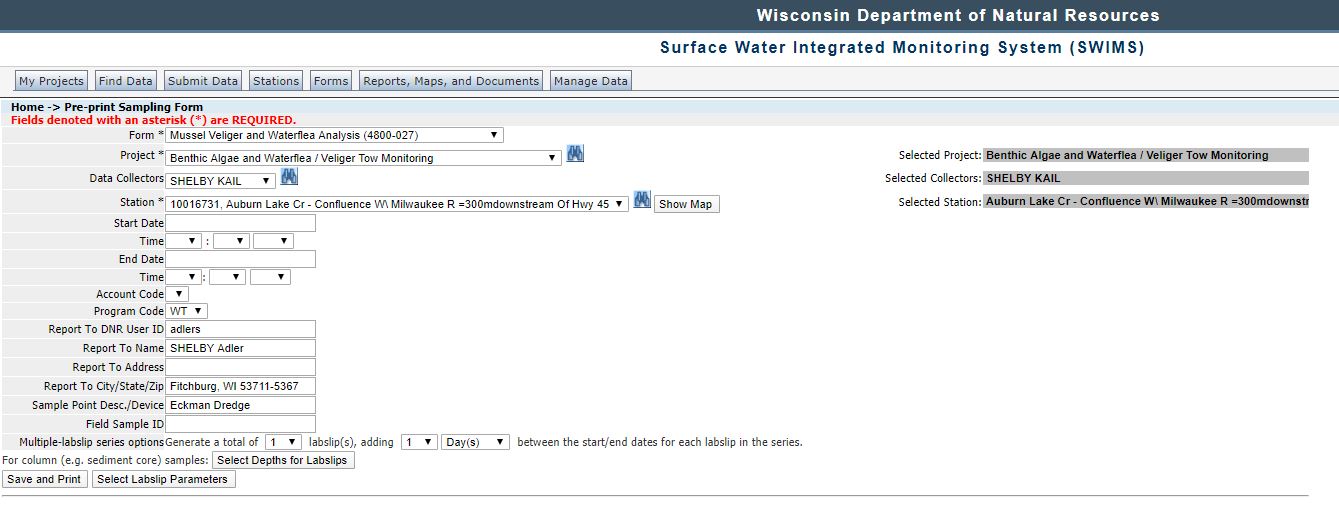 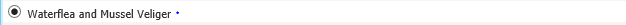 69
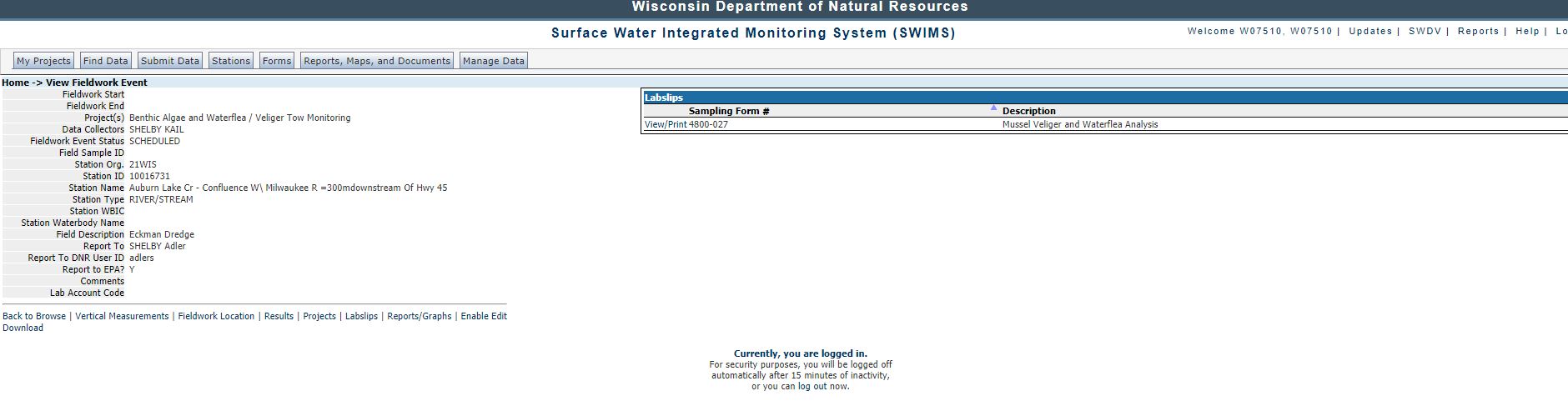 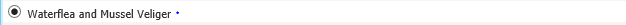 70
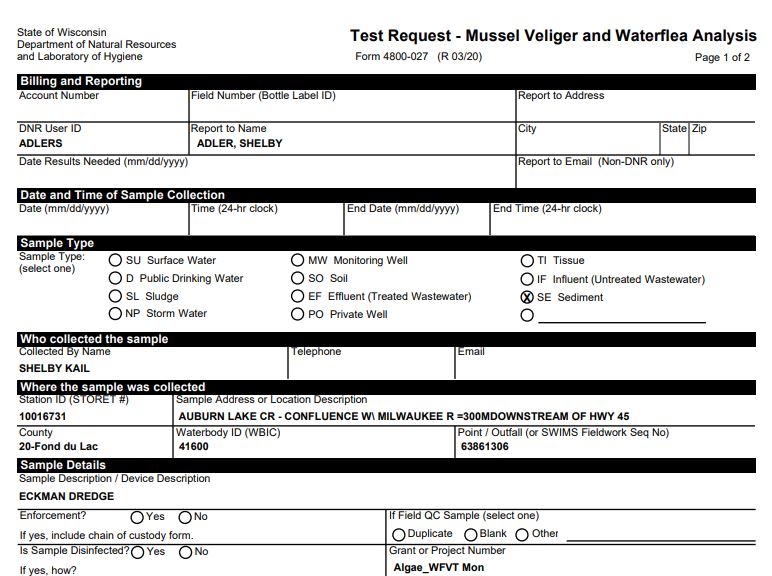 71
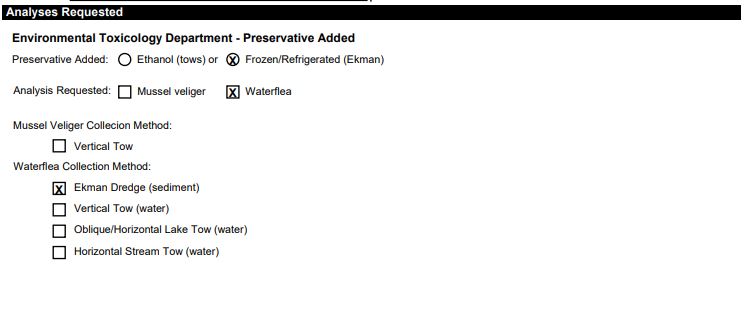 72